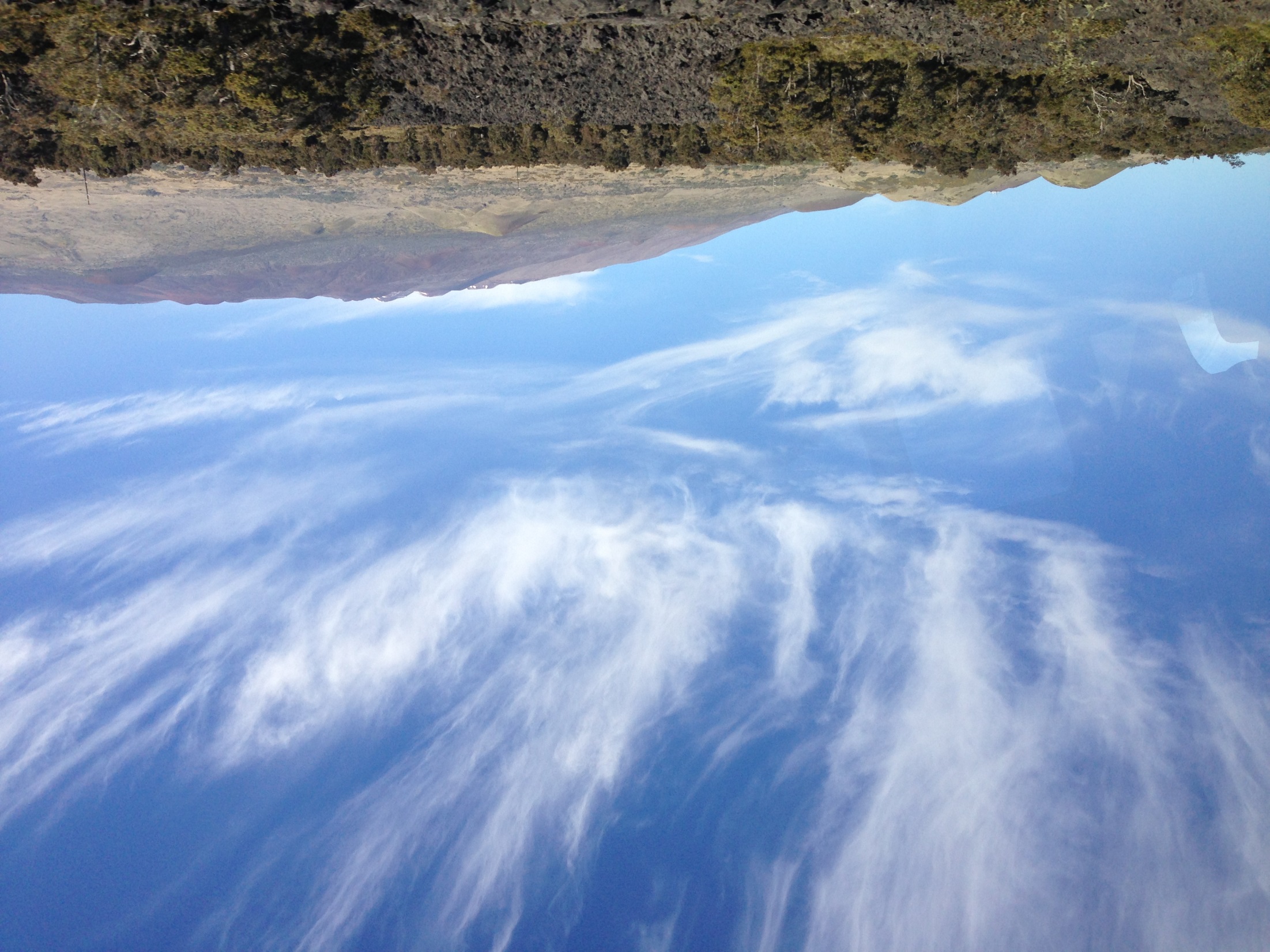 ハワイ実習
３/１６～３/２２
フロンティアサイエンティスト特別コース
一・二日目の大まかな流れ
一日目　　　　　移動日（出入国）
二日目　　　　起床・朝食
　　　　　　　　　　　　↓（車で移動）
               キラウエアイキ火口
　　　　　　　　　　　　↓
　　　　　　　　　　昼食
　　　　　　　　　　　　↓
               博物館・キラウエア火山
　　　　　　　　　　　　↓
　　　　　　　  夕食・就寝
キラウエアイキ火口
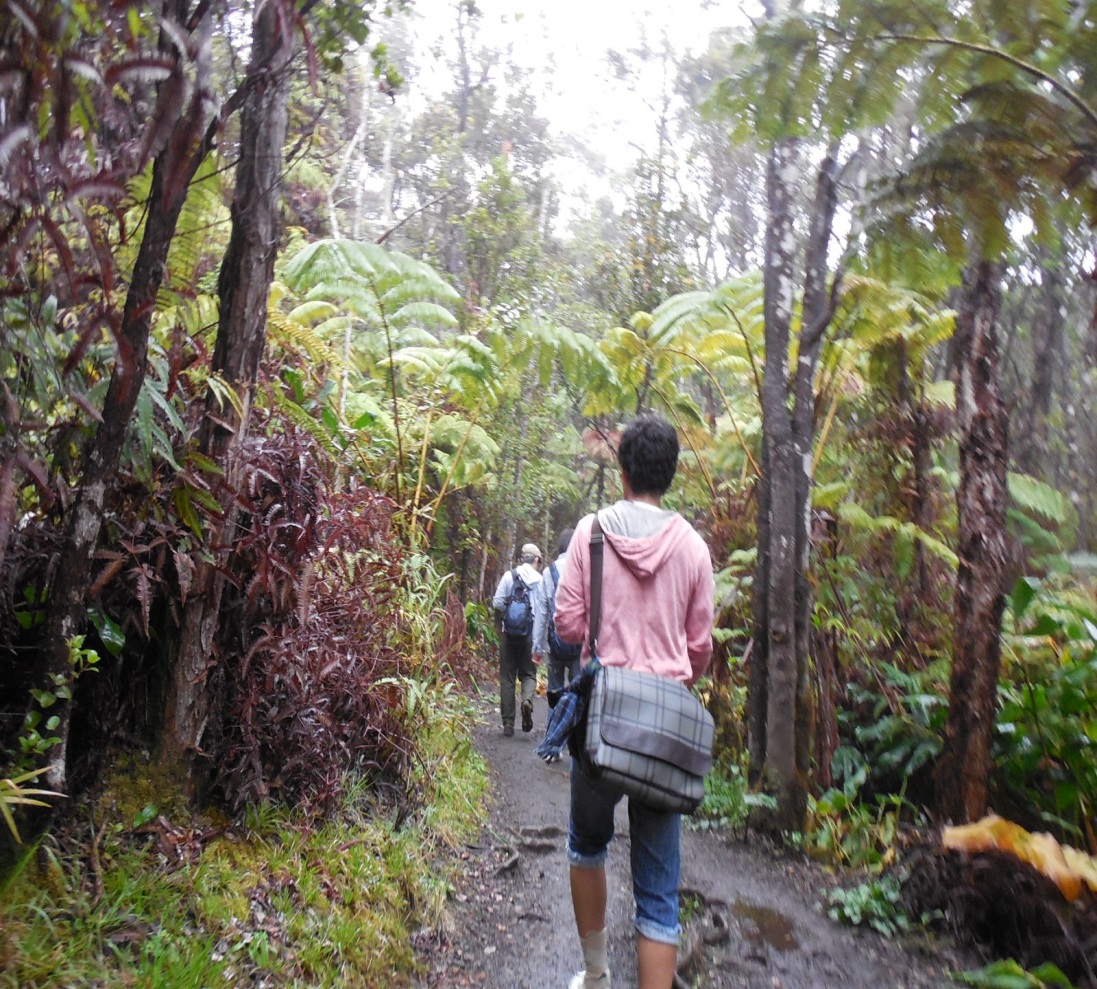 ラバーチューブ（溶岩洞窟）
道中
キラウエアイキ火口
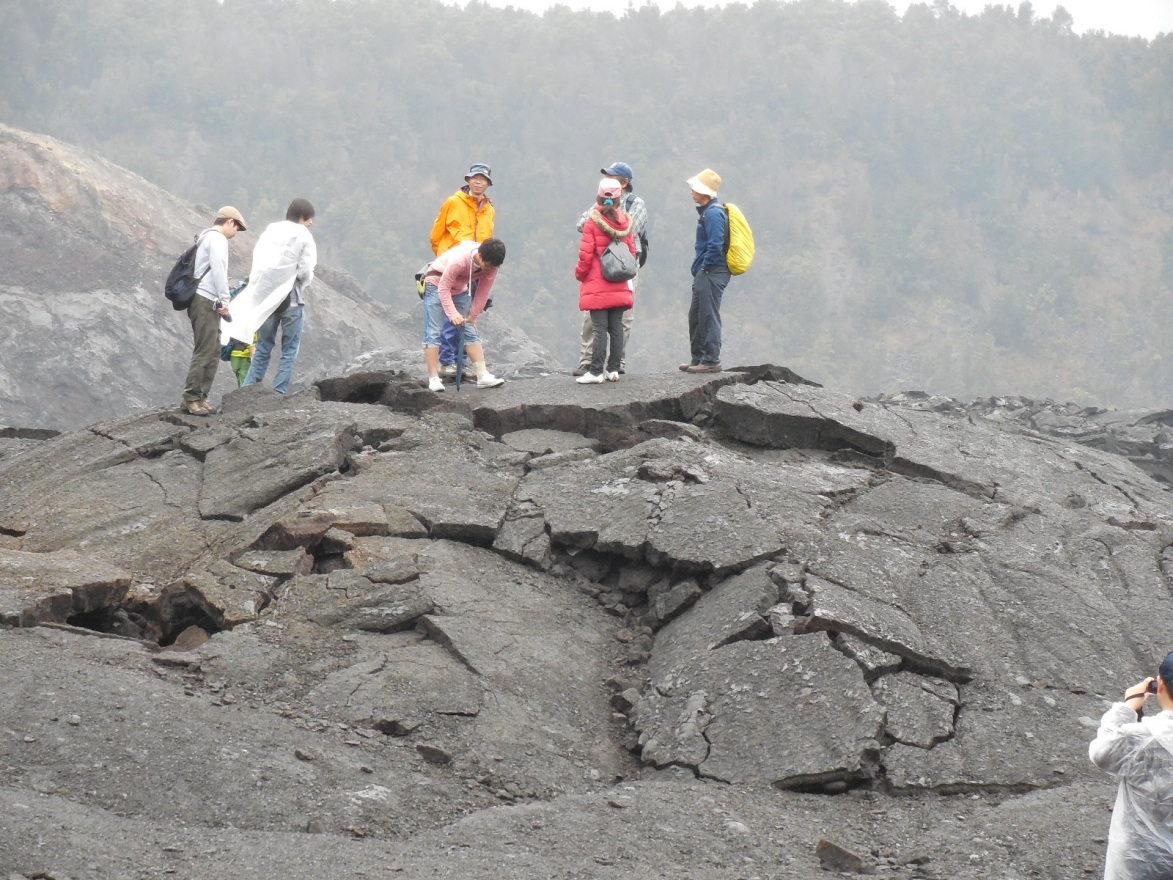 博物館・キラウエア火山
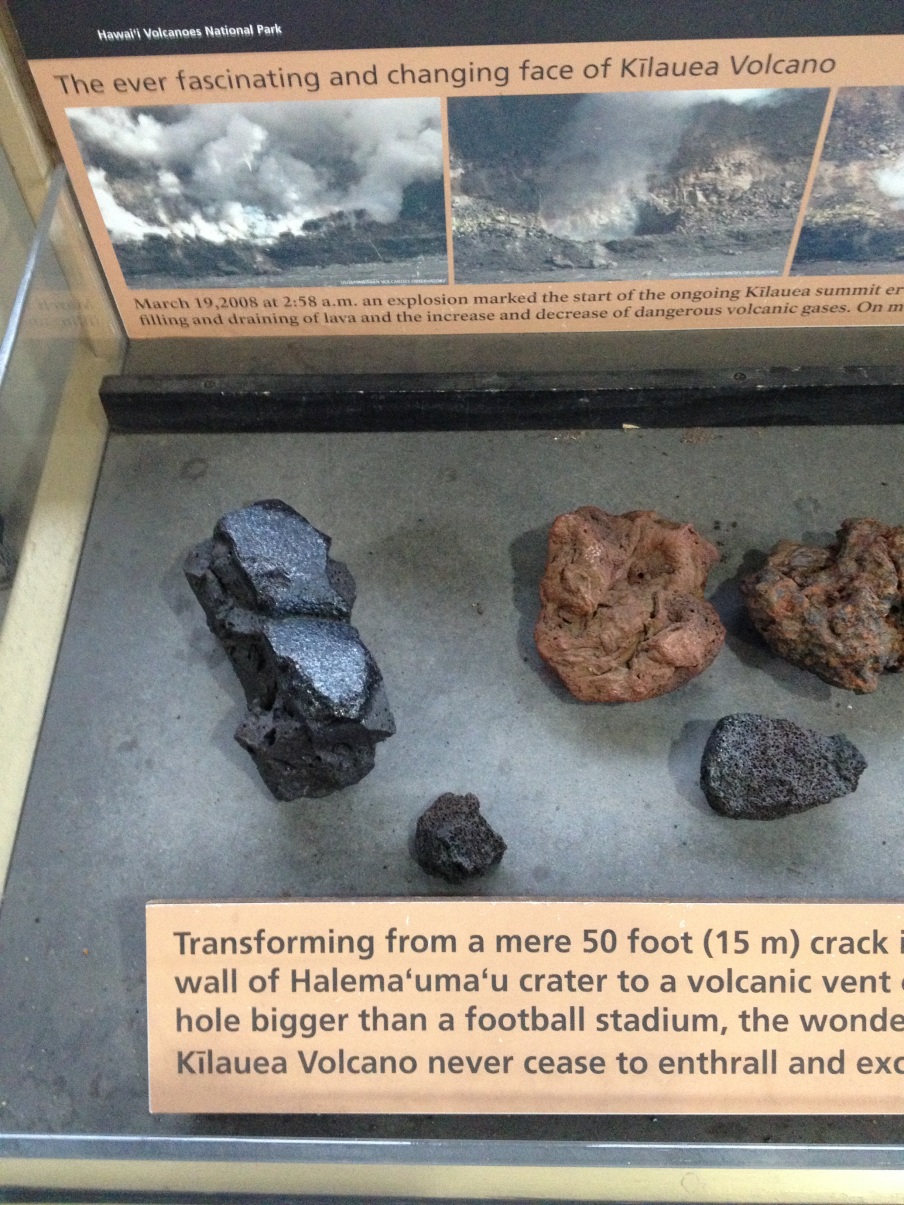 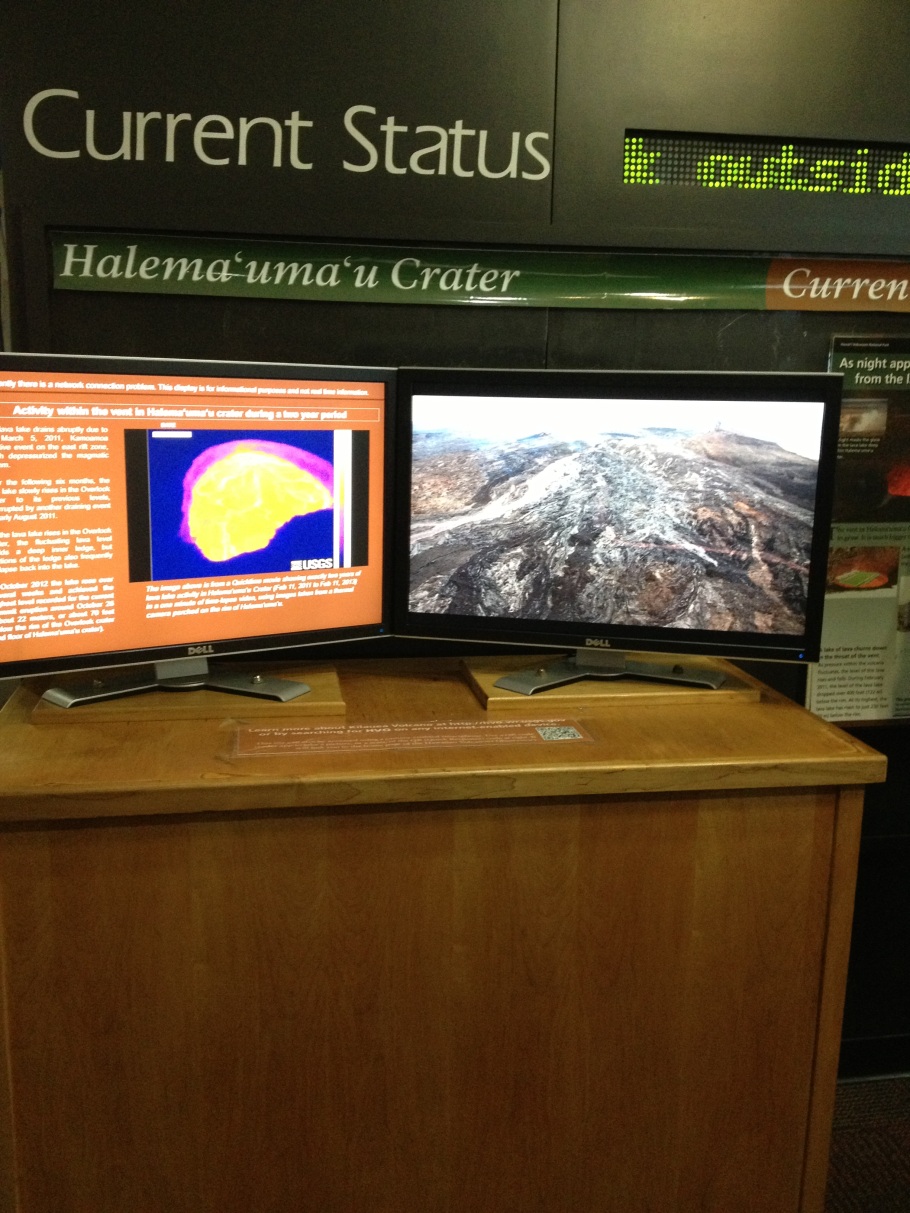 博物館・キラウエア火山
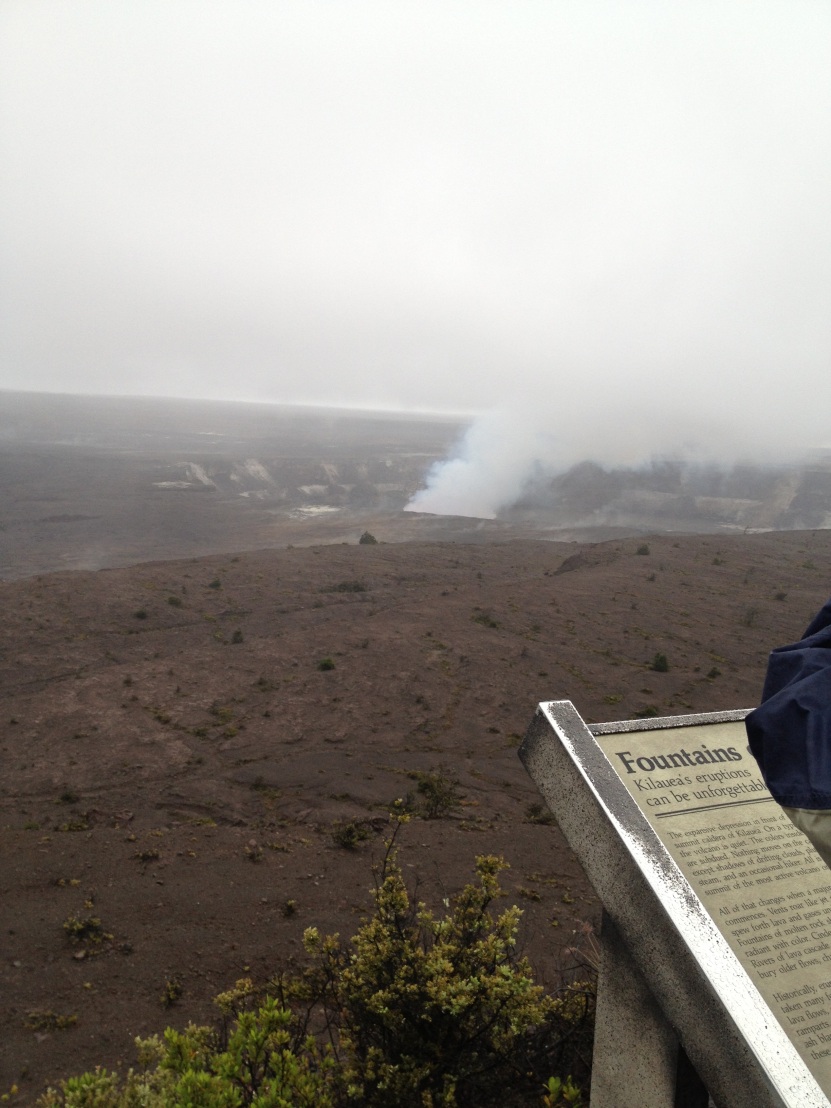 火山帯を歩く時の注意点
飲み物の用意（販売していない）
運動靴の用意（道が険しく道のないところも）
防寒・雨具の準備（当日も雨）
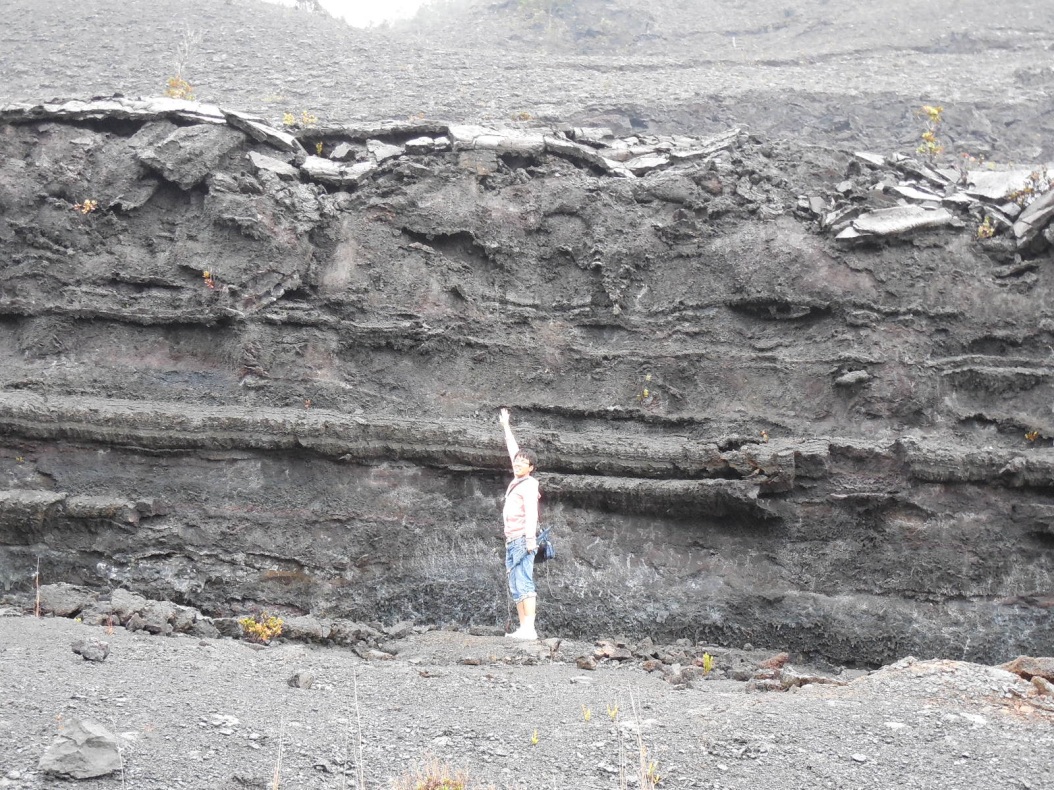 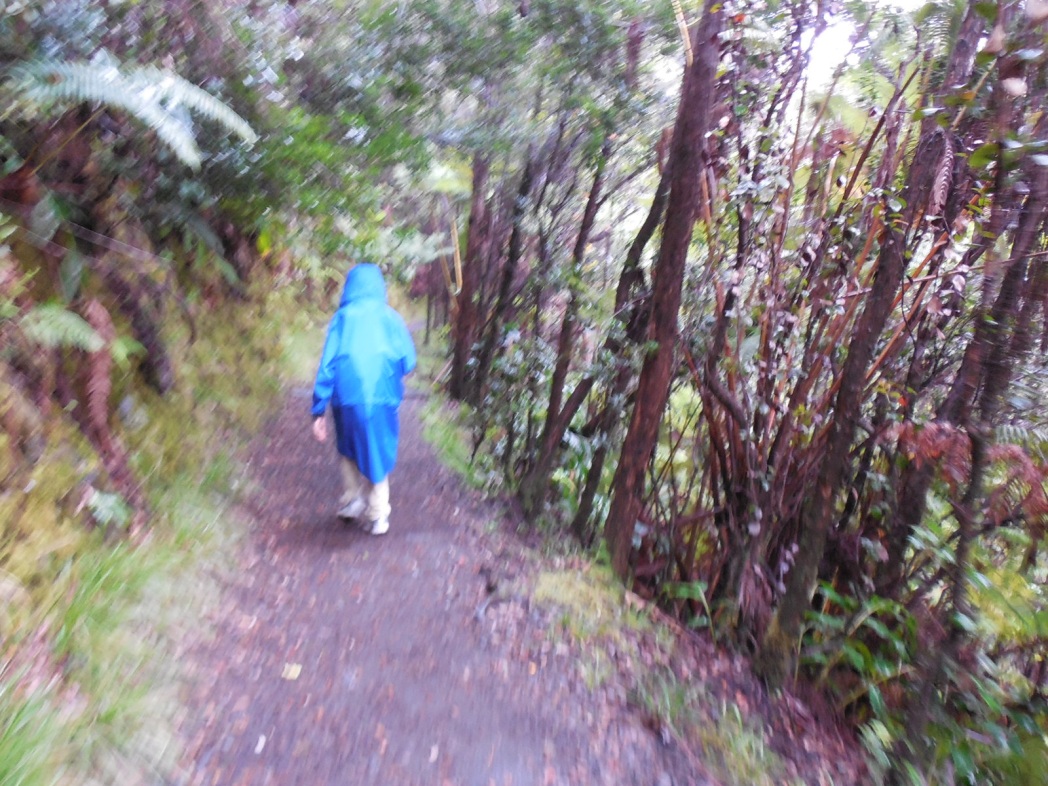 二日目の食事
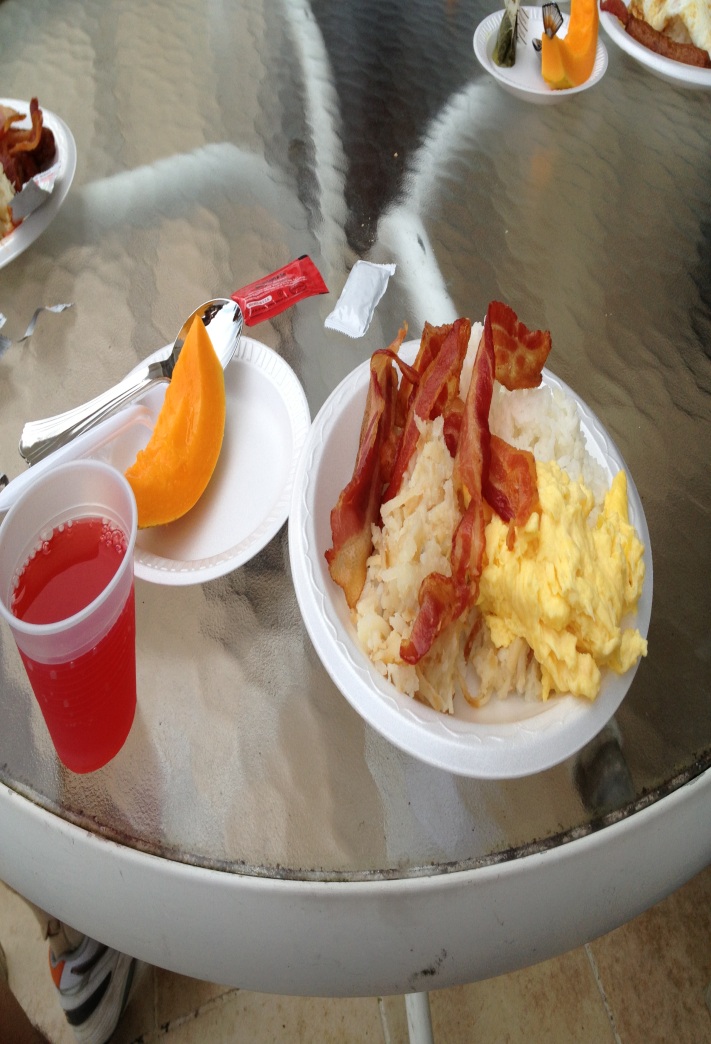 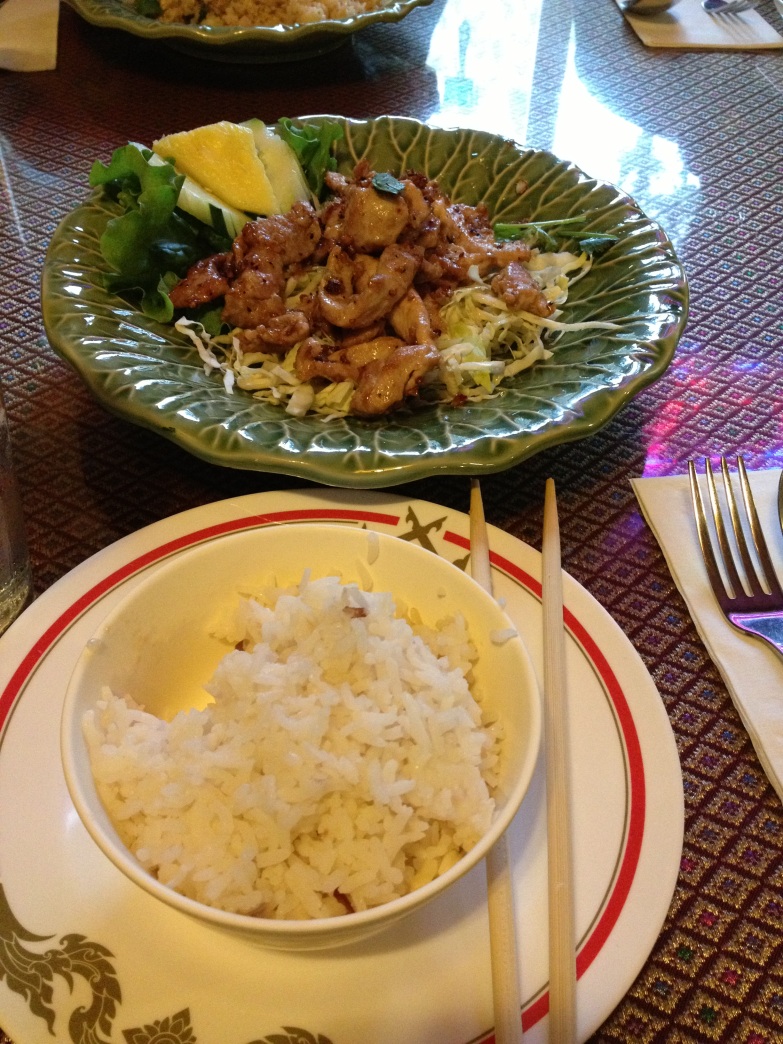 朝
昼
夜
植物？岩石？
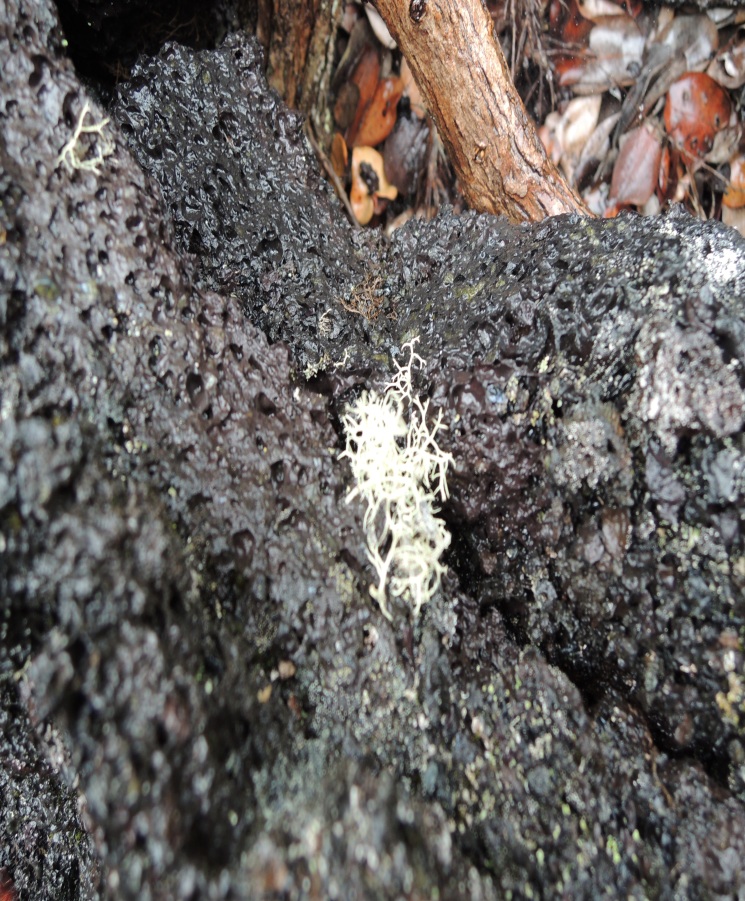 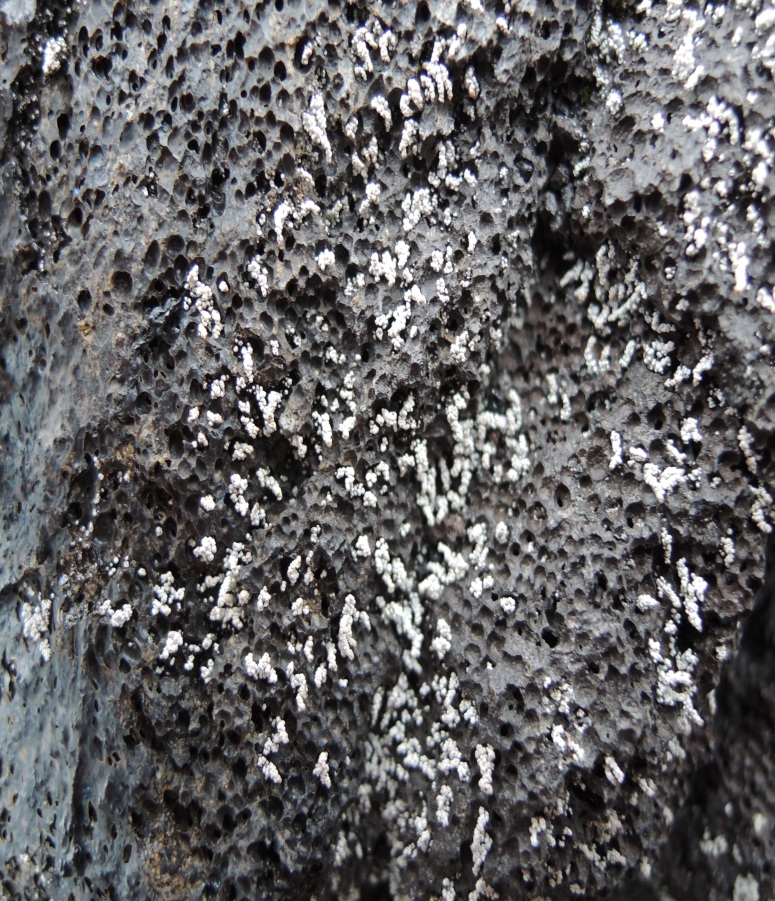 3日目
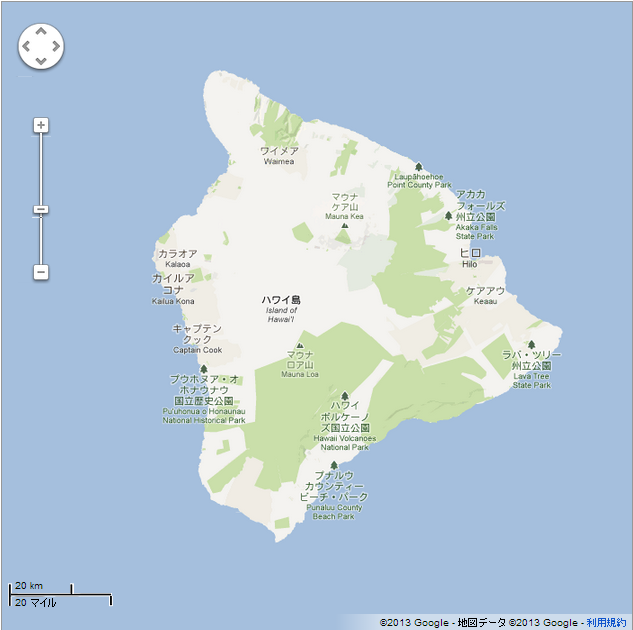 ハワイ島/キラウエア火山の観光ガイド
http://www.alohamura.sakura.ne.jp/volcano.htm
アクセス日：2013/04/09
カラパナ溶岩
立ち入り制限
許可された人のみ
昼食
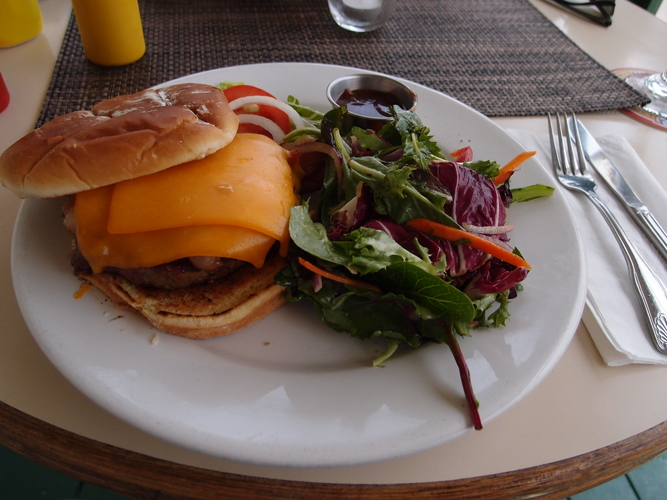 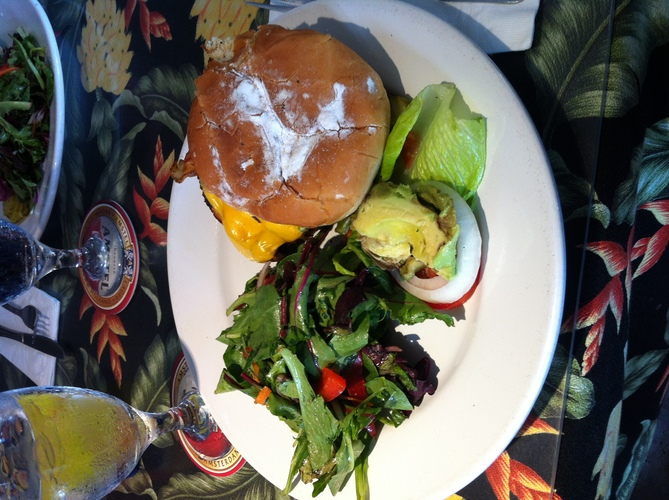 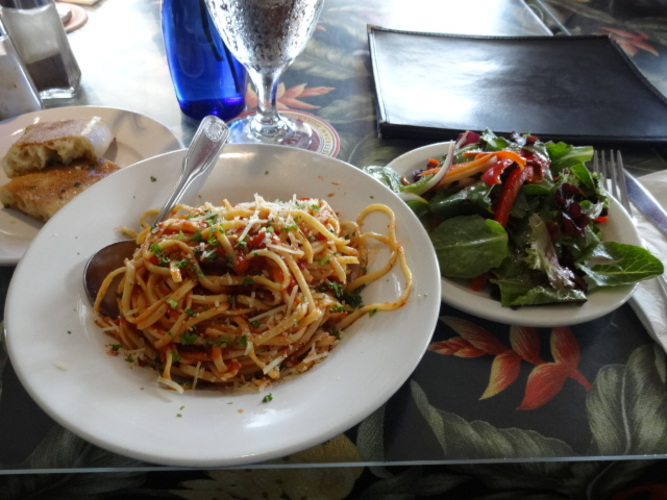 ケヘナビーチ
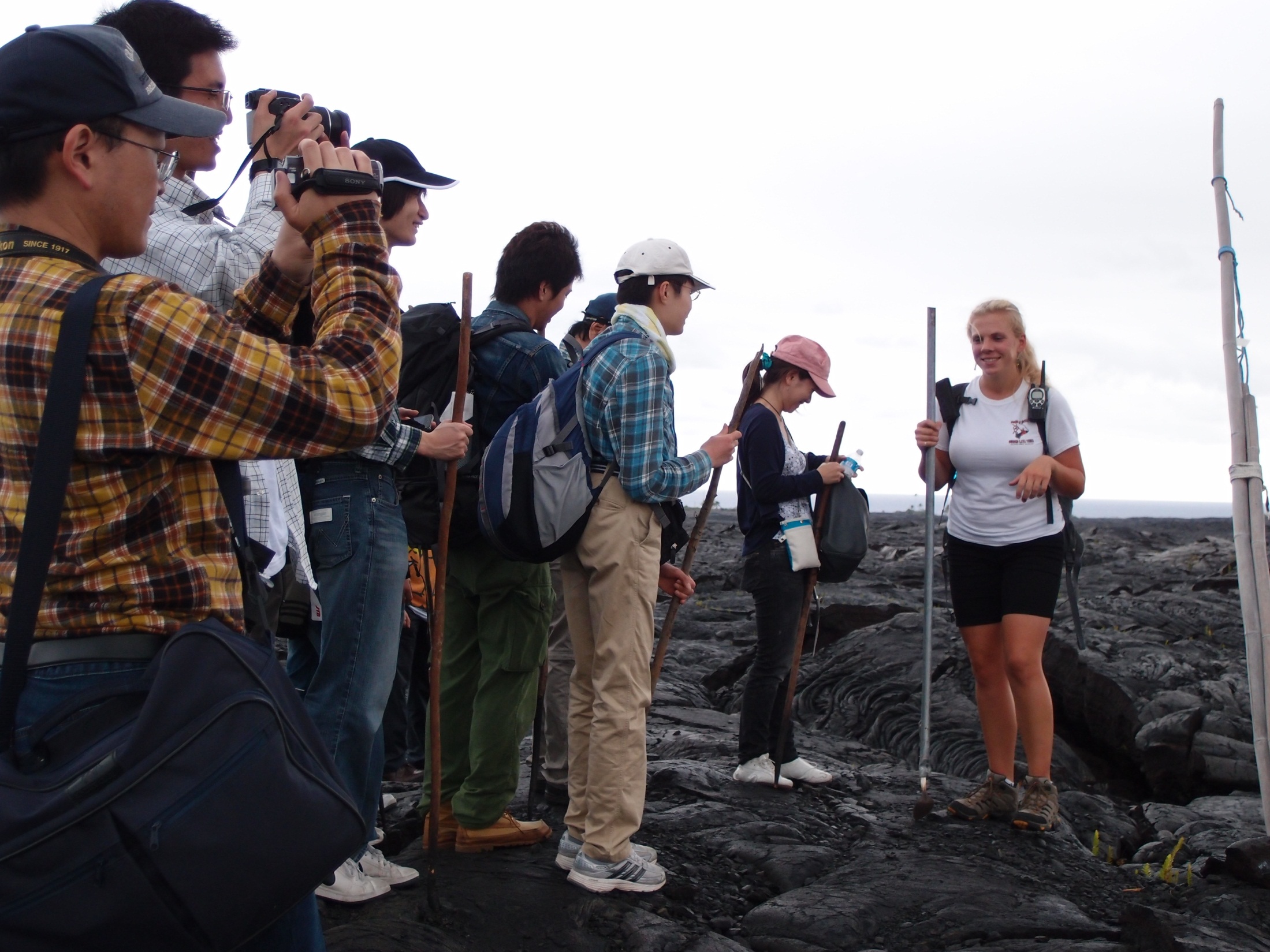 Lava tour
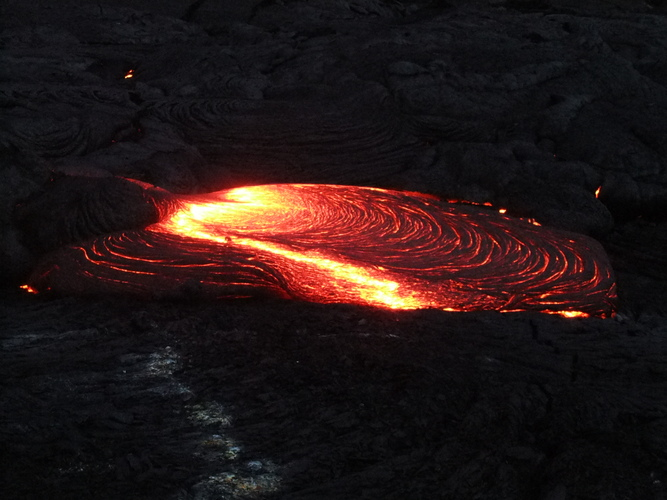 夕食
４日目　　すばる望遠鏡
４日目の流れ
ホテルで朝食
ツアーバスでマウナケアへ出発
標高２８００ｍのオニヅカビジターセンターで
　　　　　　　　　　　　　　　　　　　　　しばしの休憩
そして、山頂へ出発!!
立地条件
標高４２０５ｍのマウナケア山頂
（ちなみに富士山は３７７６ｍ）
空気の量が６０％程度まで低下

室内の気温は観測時間に合わせて数度
　に設定されている。（僕らの時は２℃）
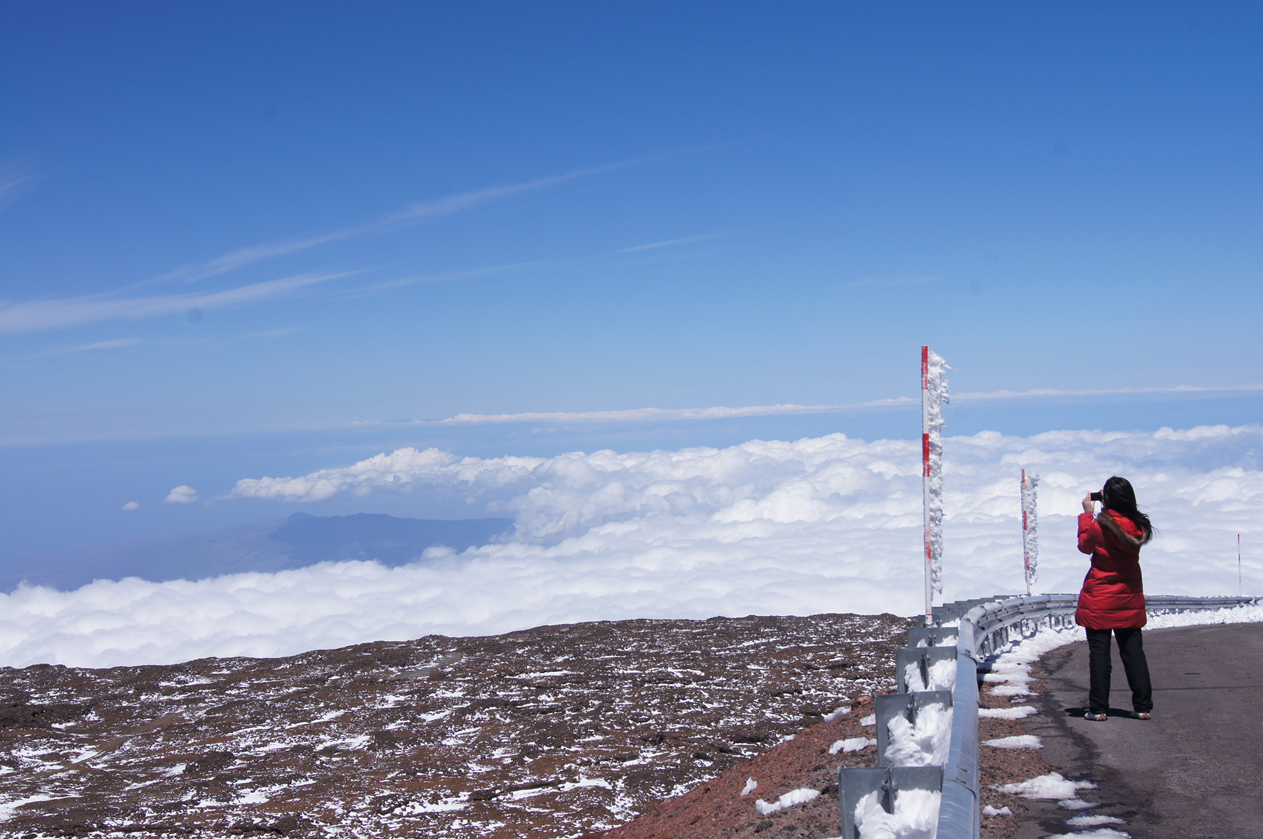 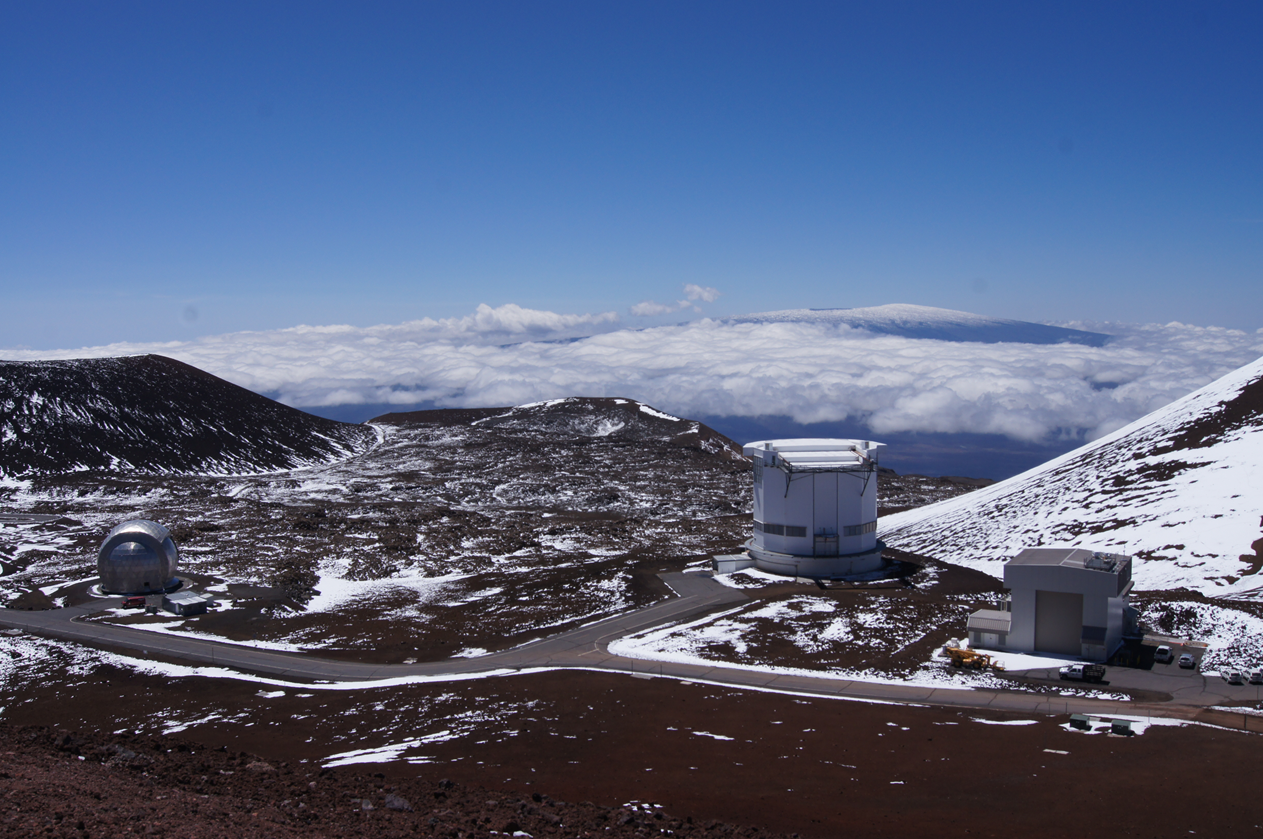 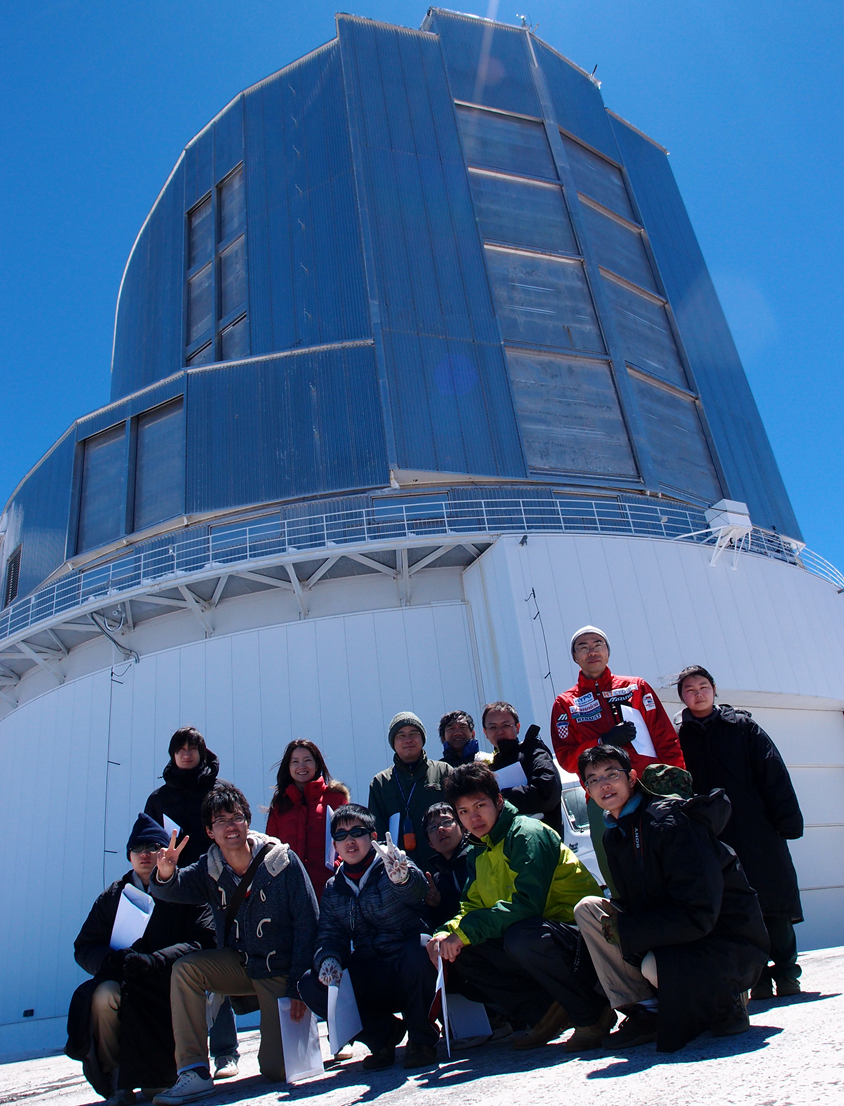 望遠鏡その１
その2
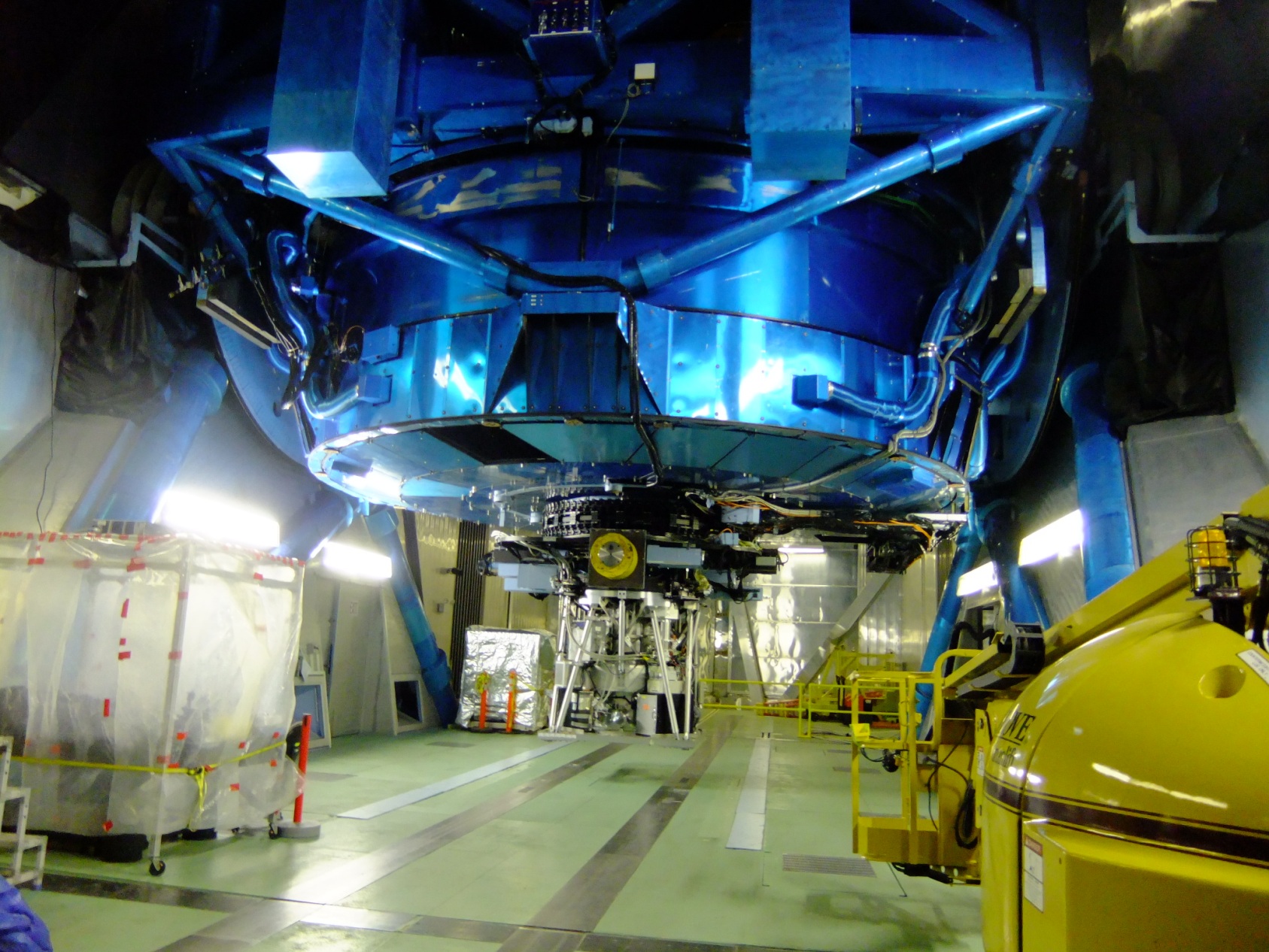 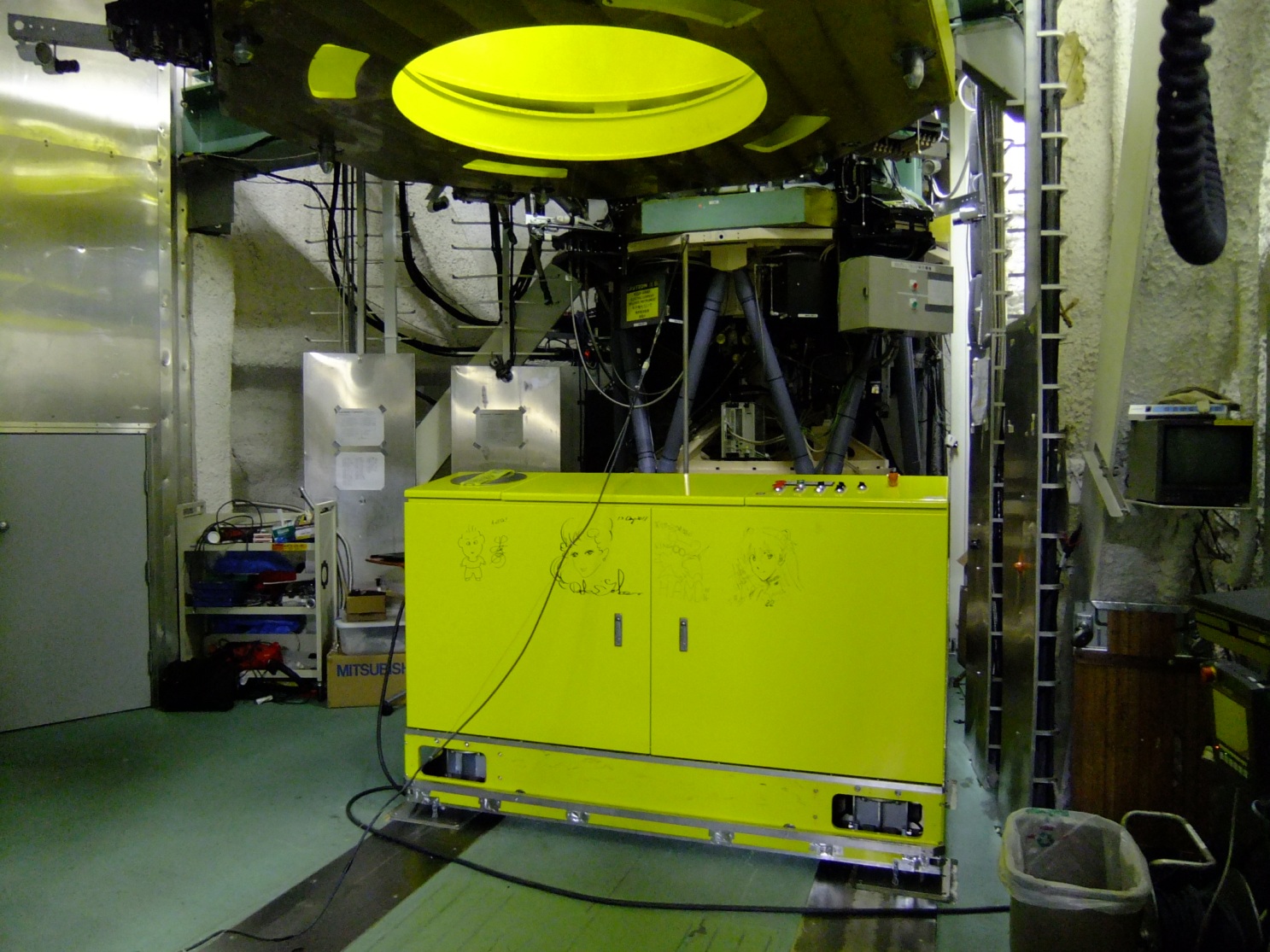 おまけ
デヴィ夫人
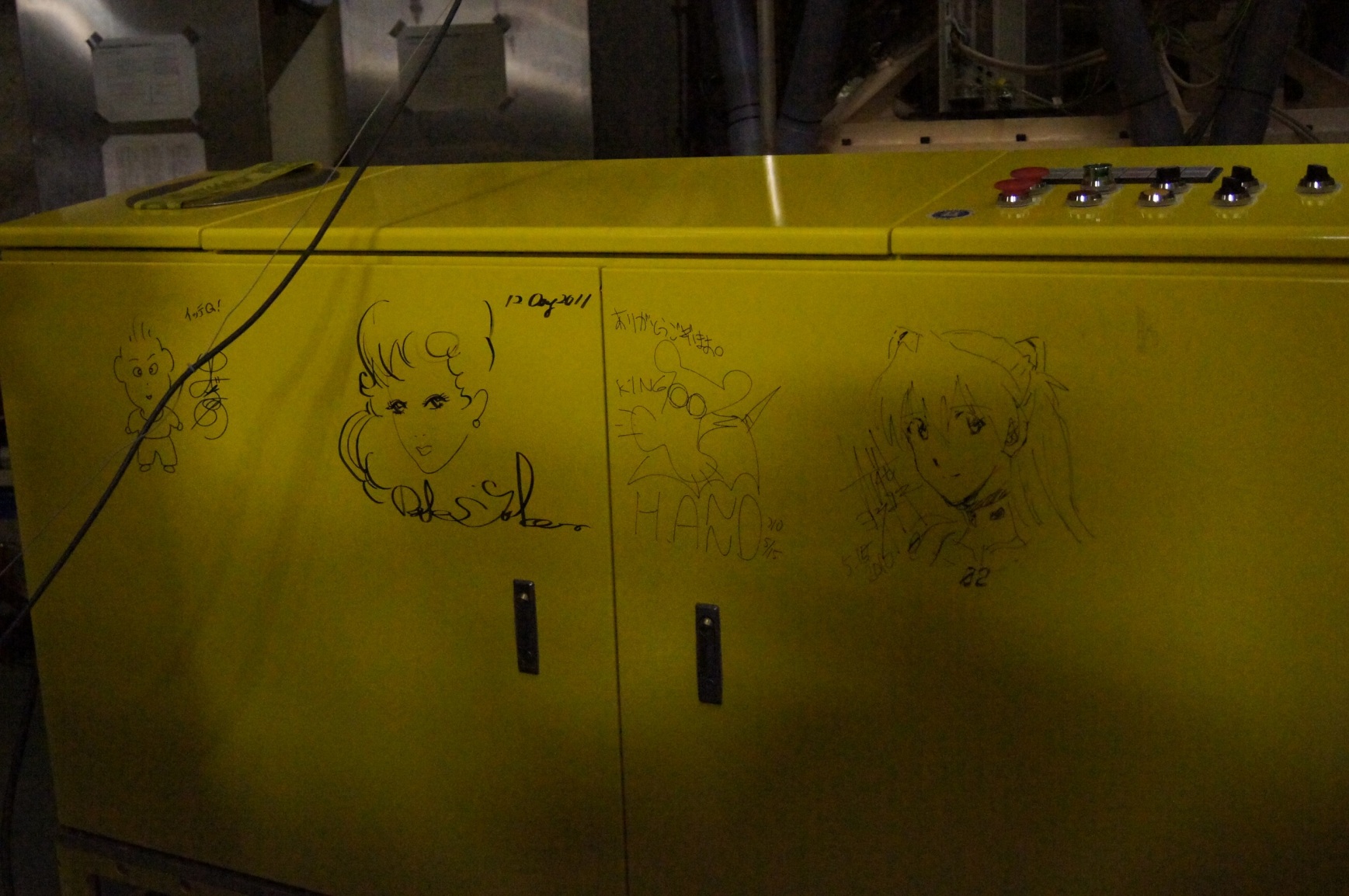 アスカ
出川
5日目　オアフ島へ
[Speaker Notes: ハワイ島と異なり、山がなだらか。
島が古いため浸食されている。
ヒロに比べてよく晴れて暑い。]
5日目　行程
ハワイ島から飛行機でオアフ島へ
ハワイ大学海洋生物学研究所を訪問
ワイキキビーチを散策
アーミーミュージアムを見学
ホノルルでショッピング
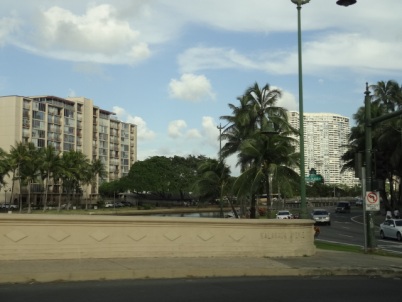 [Speaker Notes: 飛行機で約1時間
研究所へは船で行った。
自由時間にワイキキビーチを散策。傍に高層ビル。
アーミーミュージアムへ行く人も。
ホノルルは大都会でたくさんの人と活気。]
ハワイ大学海洋生物学研究所(1)
[Speaker Notes: いくつもの島。
広大な海がきれい。色が場所で違う。
米軍の基地があって頻繁に戦闘機。戦争について考えさせられた。]
ハワイ大学海洋生物学研究所(2)
[Speaker Notes: 島は個人のものからハワイ大学のものへ
James Andersonさんと日本人女性研究員の方が案内
島全体を歩いて回った。
岡大の臨界実験所の所長もかつておられた。]
ハワイ大学海洋生物学研究所(3)
[Speaker Notes: 英会話を楽しんだ。
Andersonさんはブラジル出身で方親がブラジル、もう片親がアメリカ出身
バイリンガル
オーストラリア、韓国、日本でも研究活動
塩水と海水での生理的変化を研究
英語の学習意欲が向上]
ハワイ大学海洋生物学研究所(4)
[Speaker Notes: プロラクチンというホルモンに着目して海洋生物の生理的変化を研究
サメであり、たくさん飼っている。
小さくて人は食べないので安心。]
ハワイ大学海洋生物学研究所(5)
[Speaker Notes: タッチプールでいろいろな海洋生物に触れた。
ナマコであり、ヌルヌルしていた。
ずっと持っているとだらんと垂れてくる。2つに分裂することも。
不思議
黒いナマコも]
ワイキキビーチ
[Speaker Notes: 傍に高層ビル
多くの人でにぎわっていた。
遠くには客船
広い]
ホノルル(夜)
[Speaker Notes: ホテルの29階から見たホノルルの夜景。
大都会で人があふれ、活気
日本語表記もあった
レストランではクーポンで値切ることに成功
全身銀色の人など、変な人もいて怖かった。]
ホノルル(朝)
[Speaker Notes: ホノルルは晴れが多い。
ジョギングしている人も
ホノルルマラソンが有名]
６日目・７日目日程
３月２２日

１８：１５　関西国際空港到着

２１：２６　岡山駅到着
３月２１日

７：２０　ロビーに集合

８：００　ハナウマベイ到着
ビデオを視聴
１０：３０まで自由時間

１３：３０　離陸
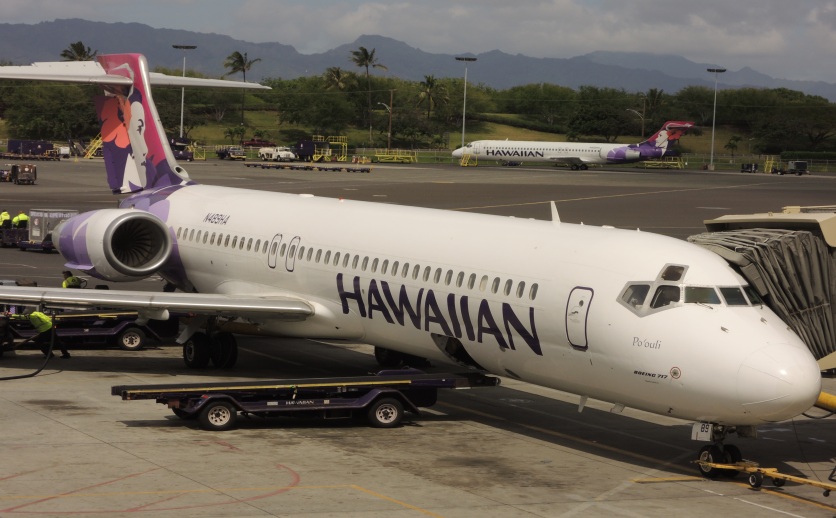 ハナウマベイHanauma Bay Nature Preserve
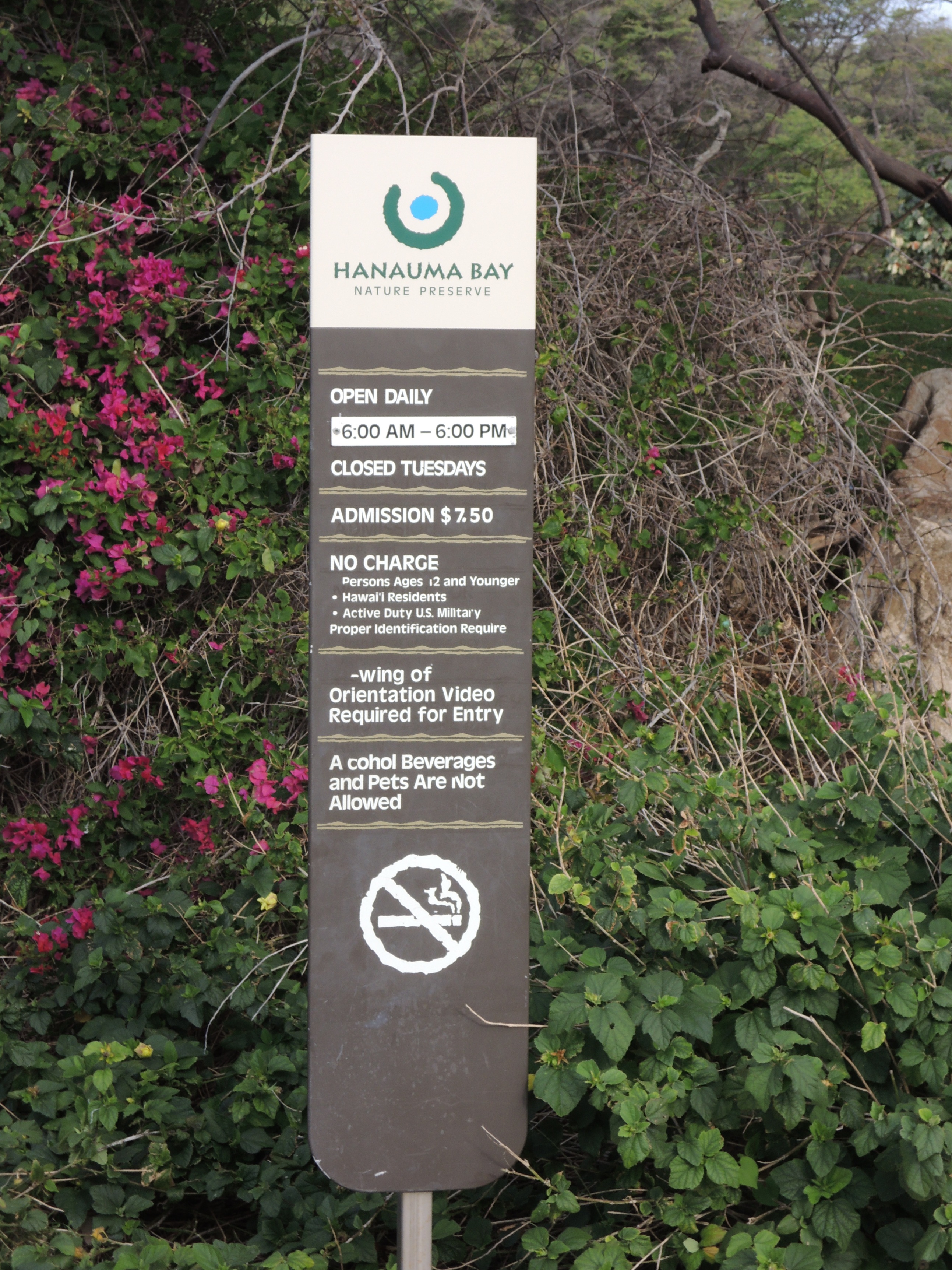 オアフ島の最南端にある海岸

“hana”はハワイ語で湾
“uma”はハワイ語の曲線や、固有の遊びの名前が由来

多くの訪問客によって自然が破壊されてしまった

多大な努力により、自然豊かな湾が維持されている
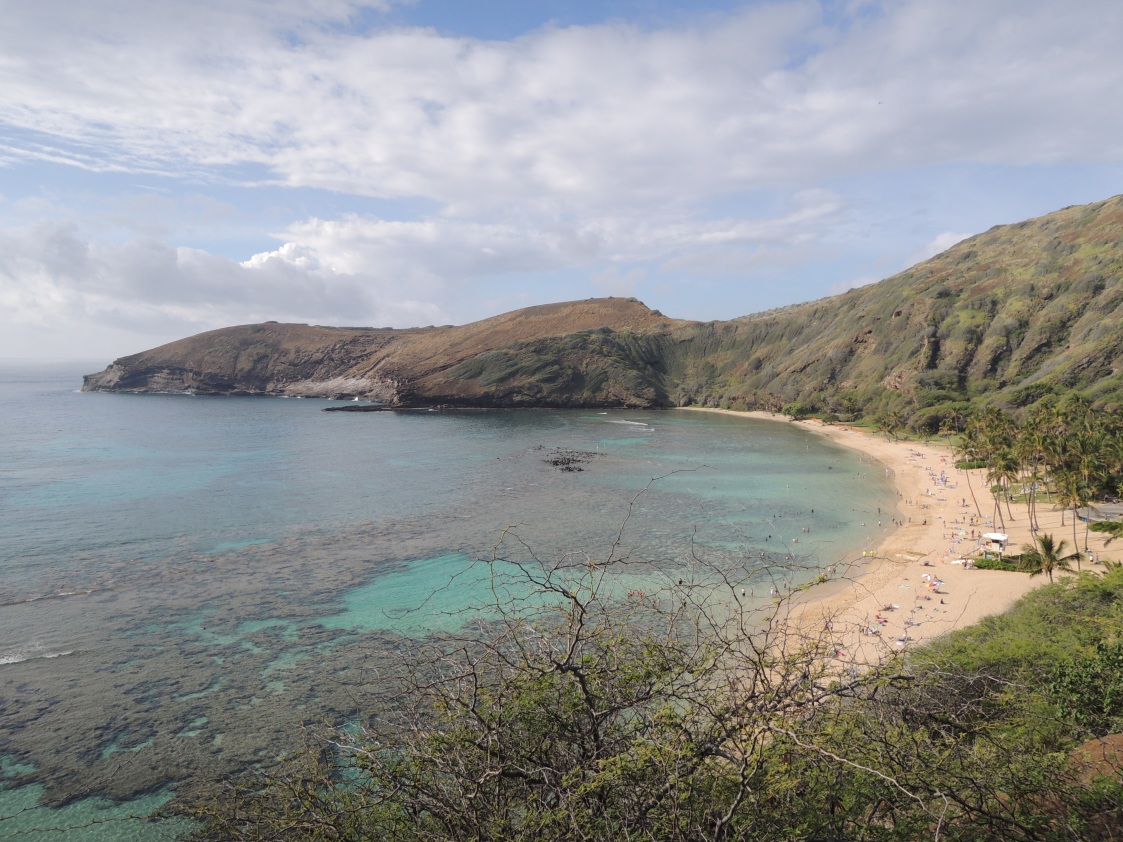 [Speaker Notes: 年間３００万人もの
公園内全体での飲酒
 駐車場・ピクニックエリア以外での喫煙
 ボートの使用
 釣り
 動植物にエサをあげること
 ハナウマ湾すべての自然動植物の持ち帰り
 海の中での砂場以外のところに立つこと・座ること・触ること
 魚などの動植物に触ること
４００種の魚が知られる]
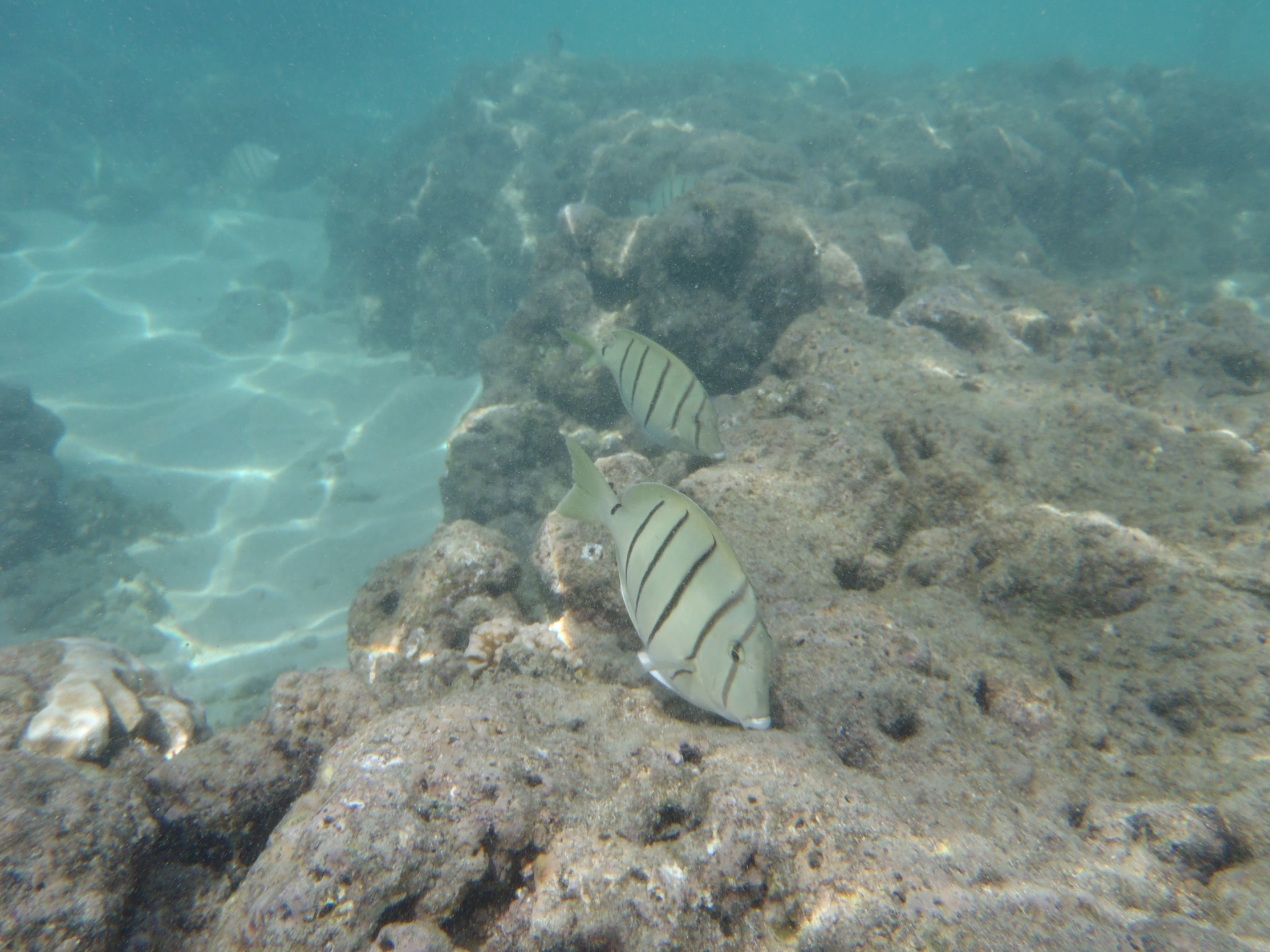 シュノーケリング
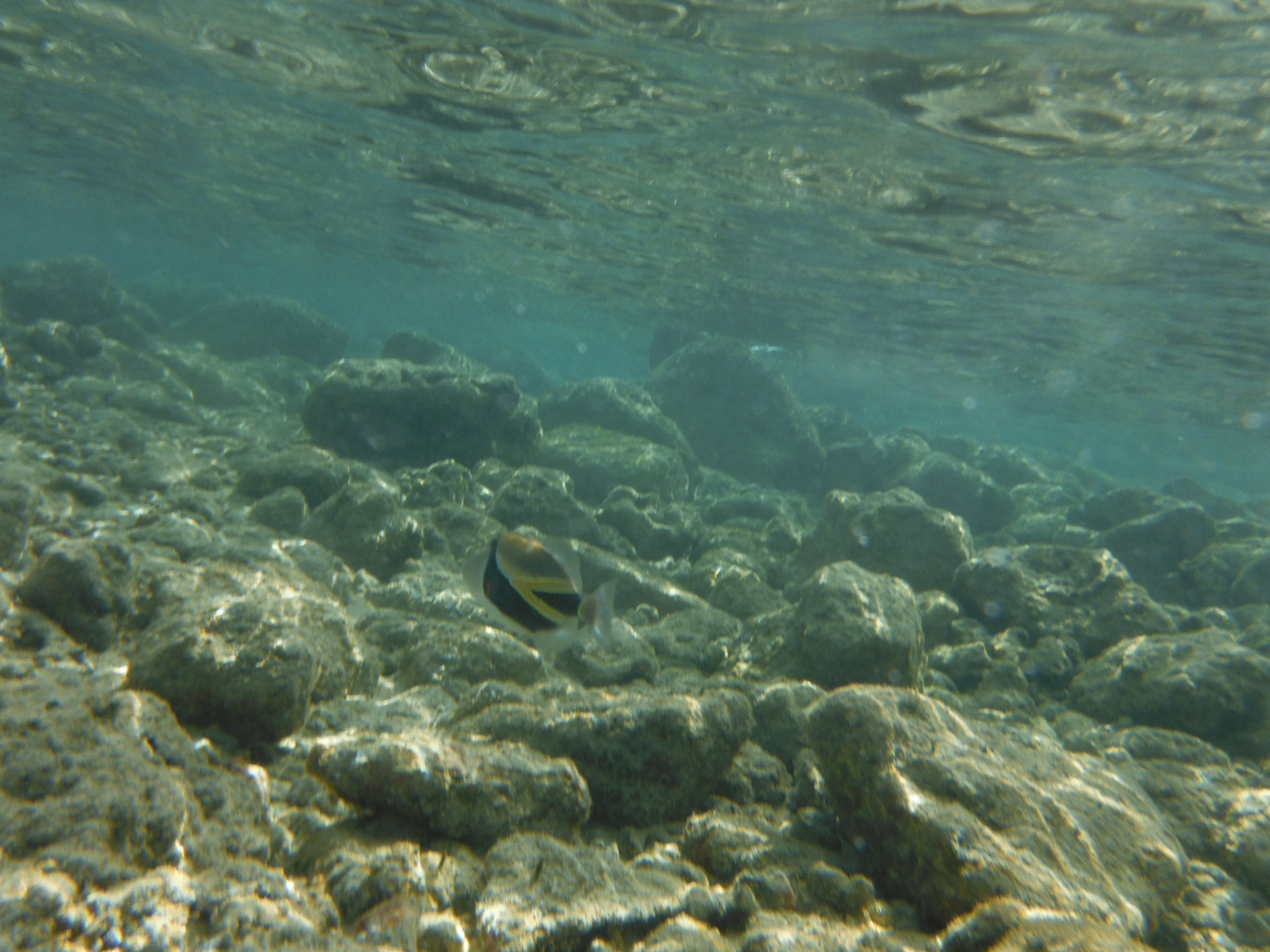 [Speaker Notes: フムフムヌクヌクアプアア　wedge（V字型） triggerfish

　先に日本語を言うこと！！　
　タスキモンガラ　フグ目モンガラカワハギ科に属する
マニニ　convict surgeonfish（コンビクトサージャンフィッシュ）
　しまはぎ

マレイ　orange spine unicornfish
 クロハギ
クピピ　blackspot surgeant
　シマスズメダイ]
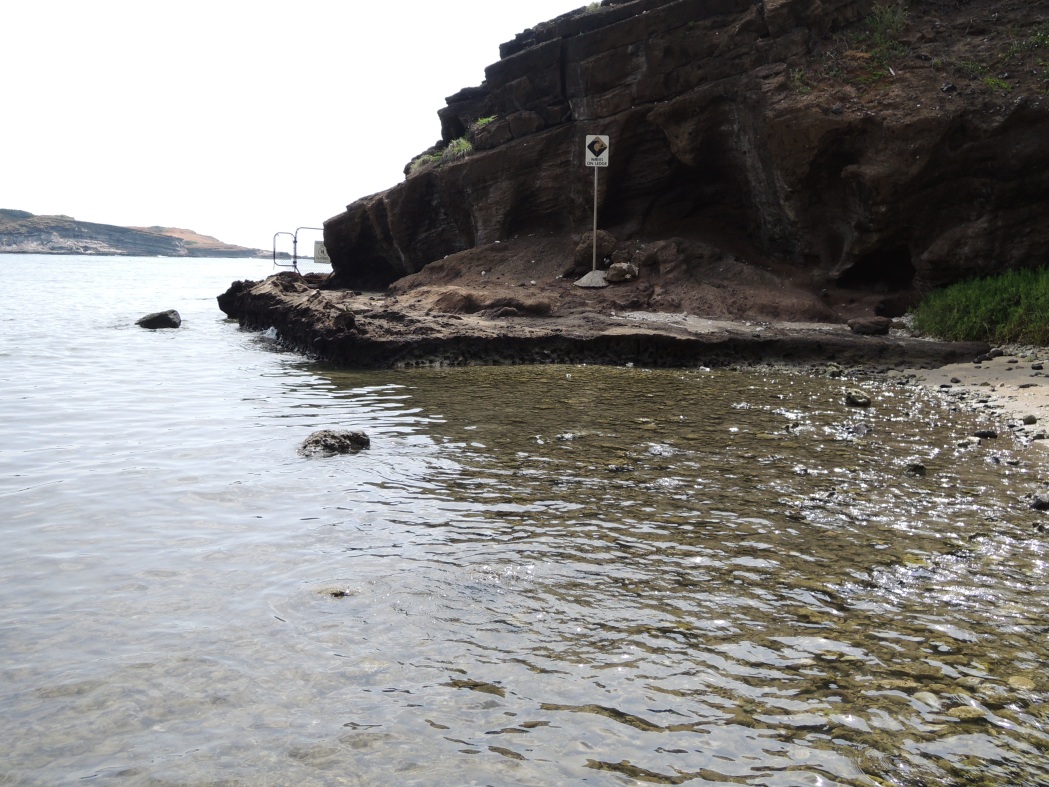 海岸の探索
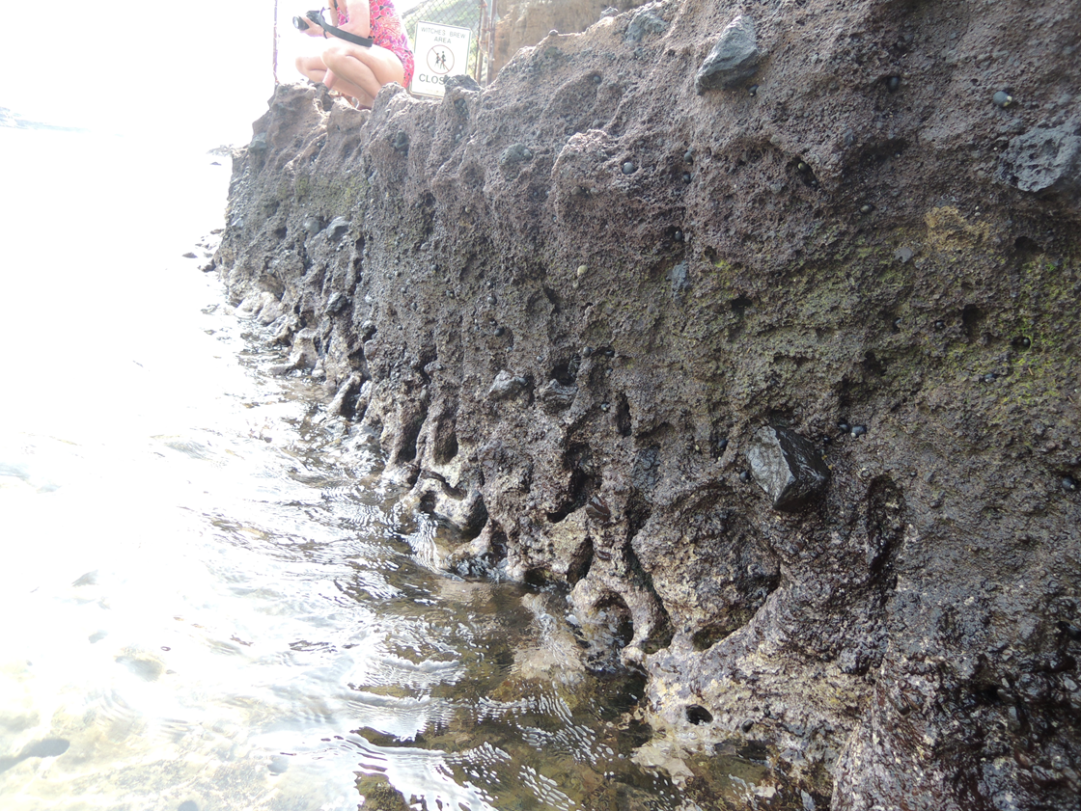 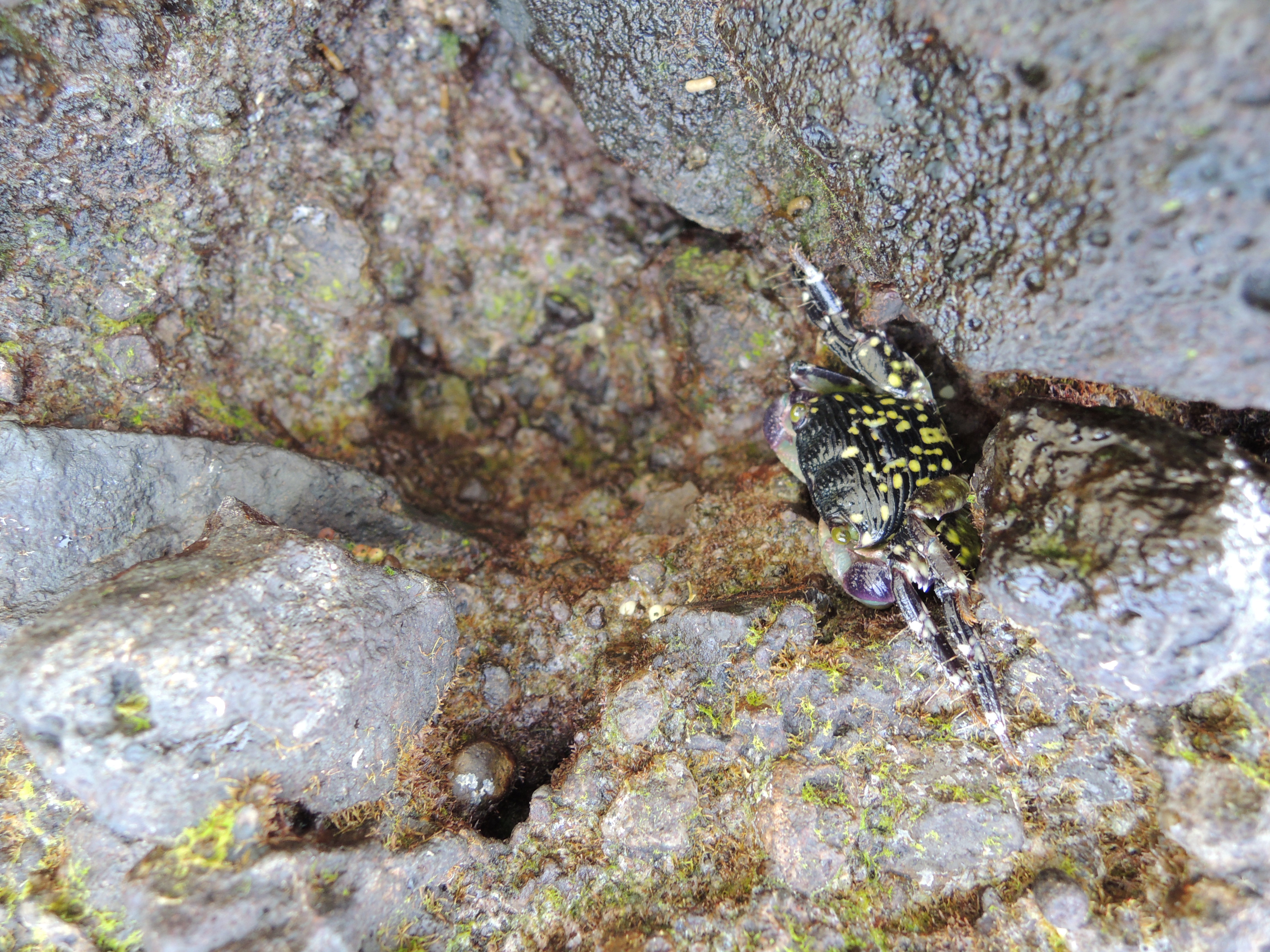 海岸の探索
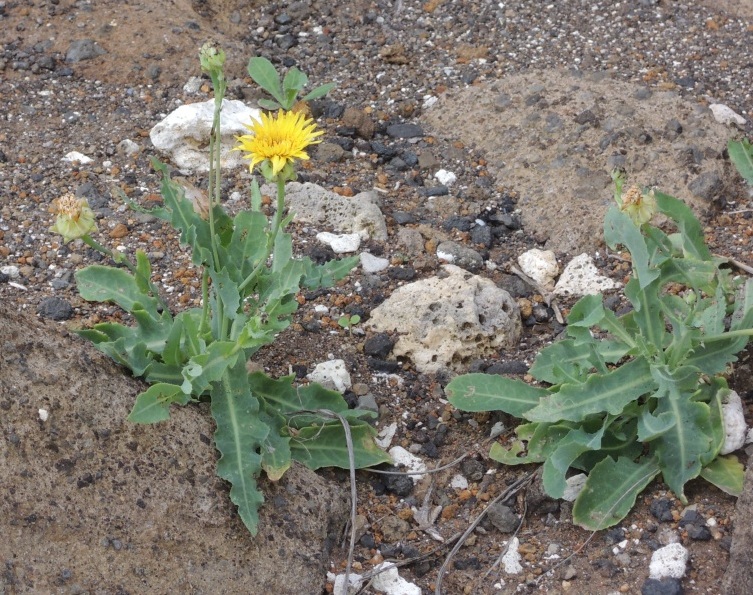 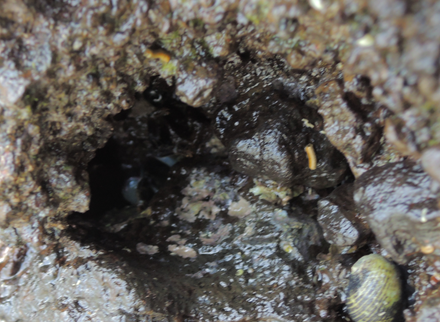 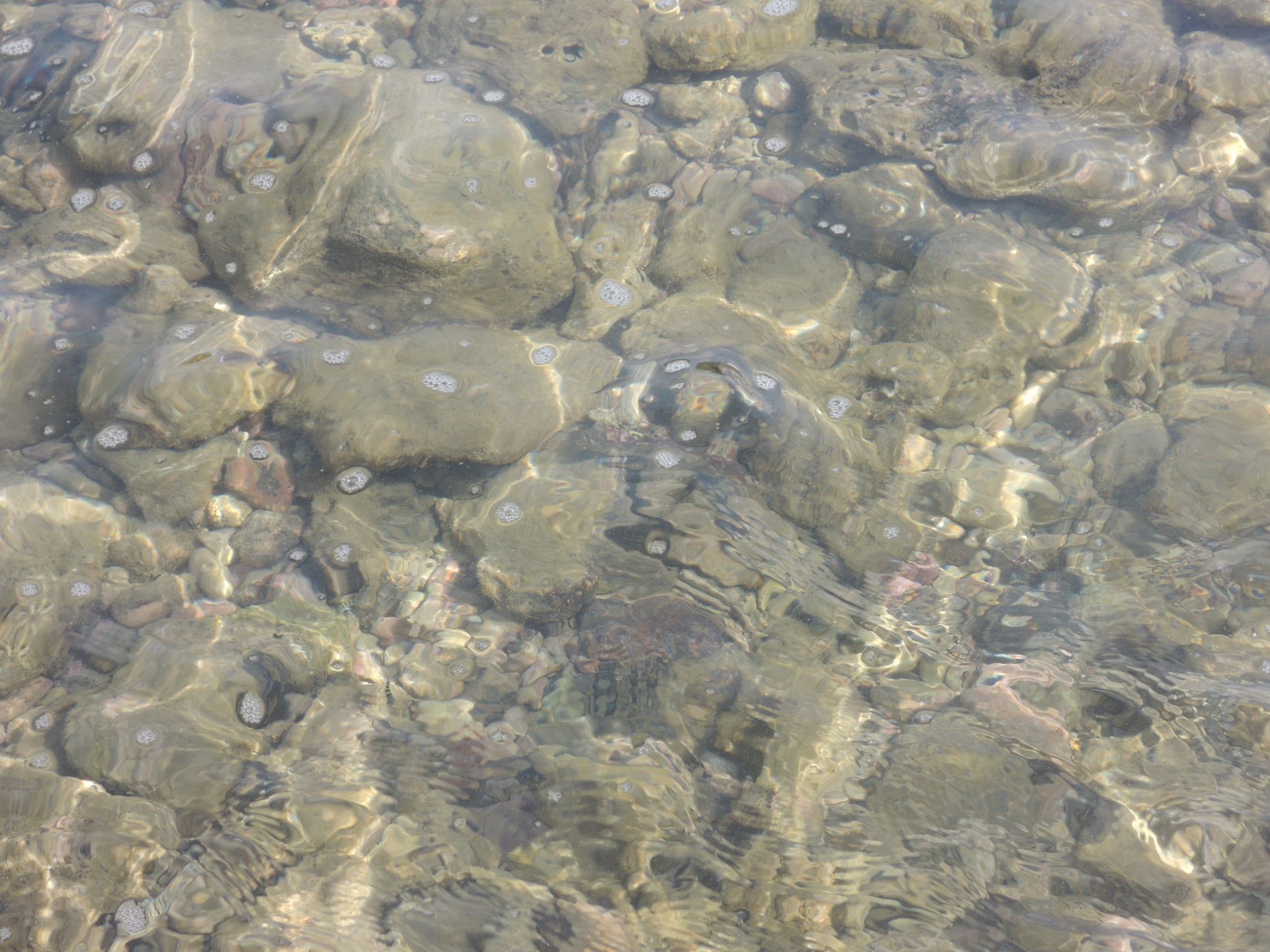 クイズ１
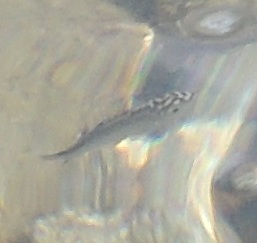 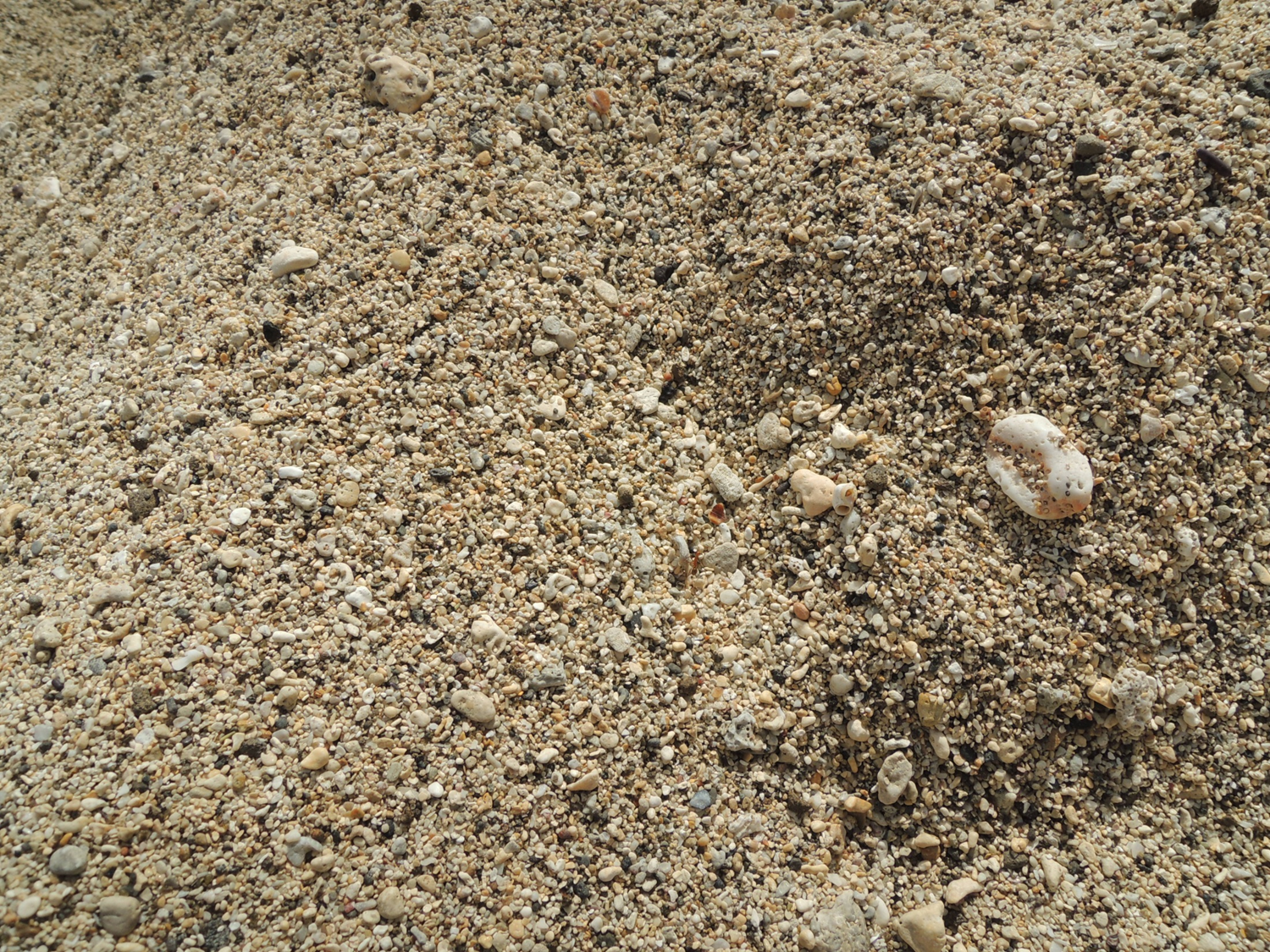 クイズ２
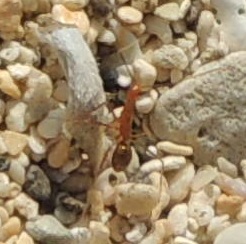 息抜き
Walmart
ケヘナビーチ
ワイキキ
日程
Walmart・・・3月16日(1時間)
				19日(30分)
ケヘナビーチ・・・18日(45分)
ワイキキ・・・20日(17時以降) (*´∀｀*)
Walmart
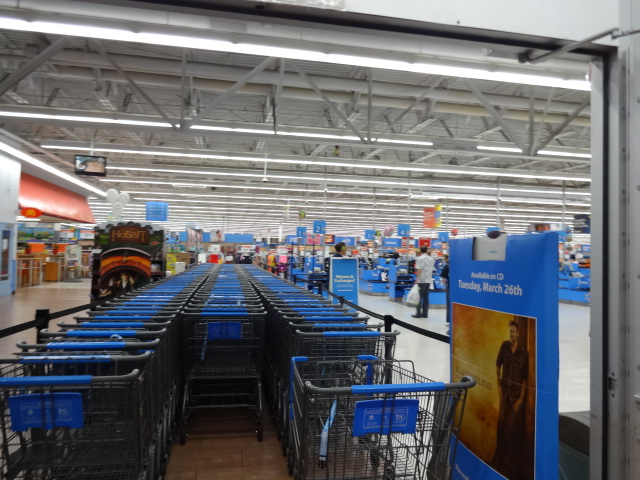 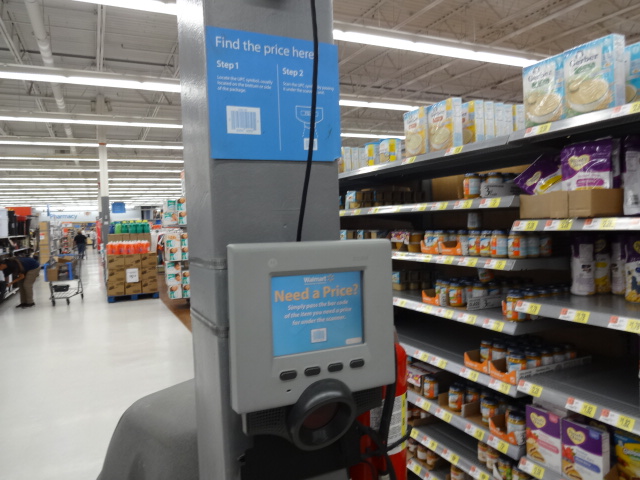 写真
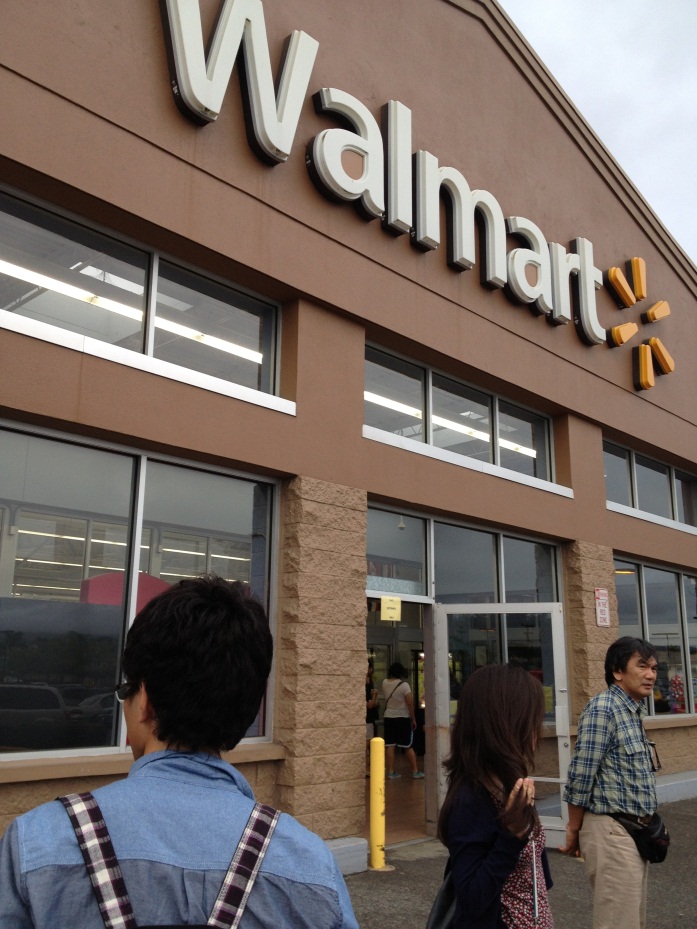 お土産
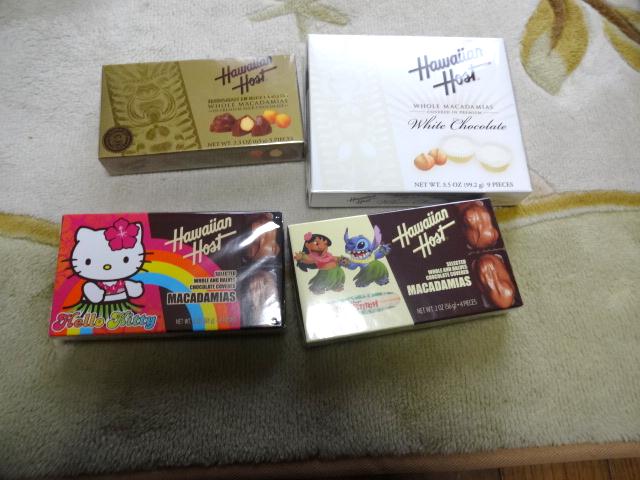 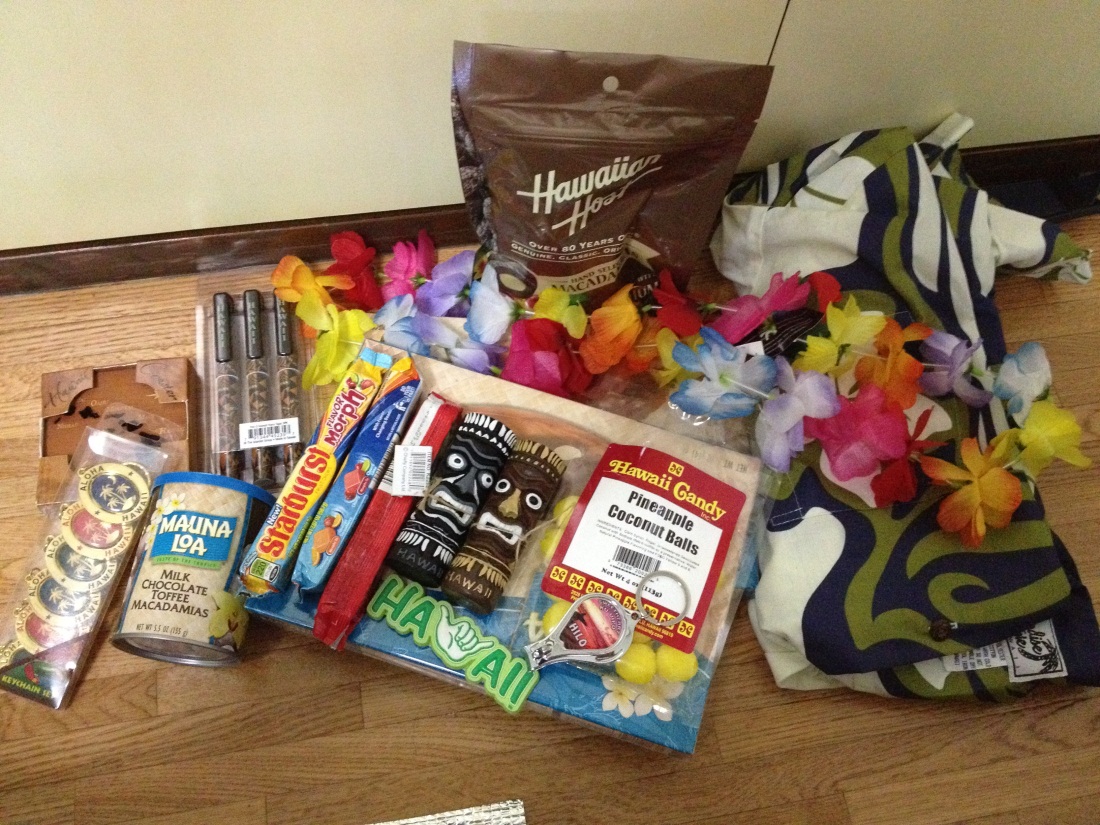 よく見るとマカダミアナッツ多い(´△｀)
ケヘナビーチ
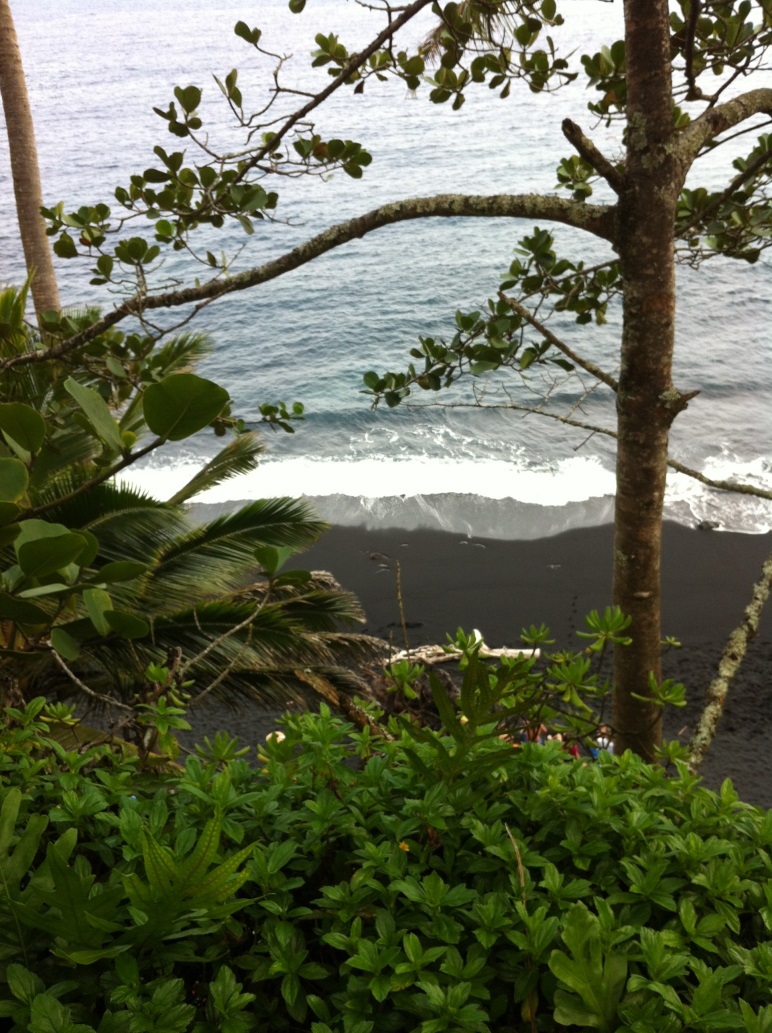 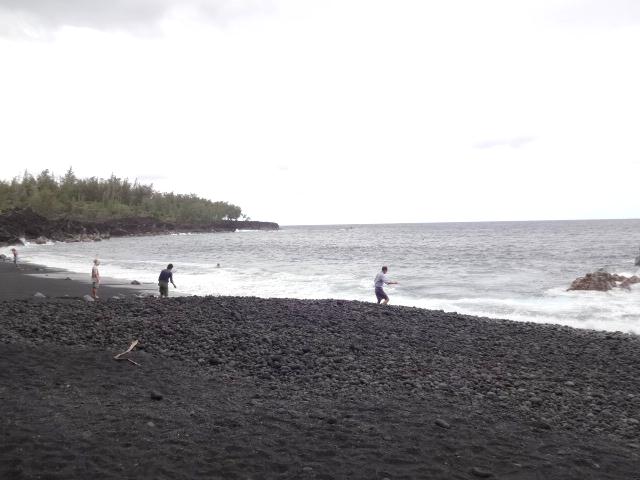 ワイキキ
ワイキキビーチ
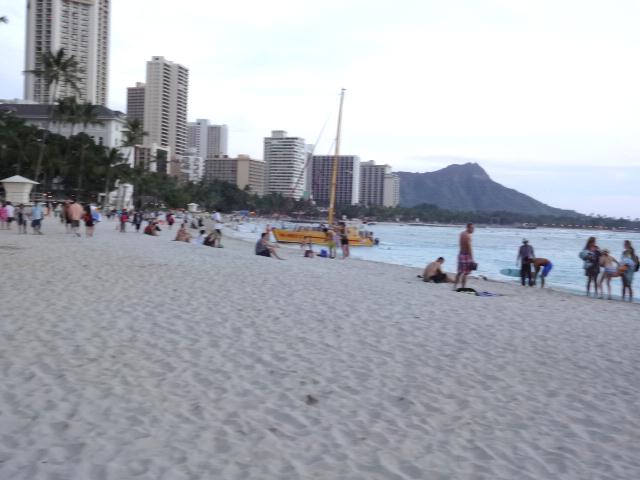 かの有名なやつ！！
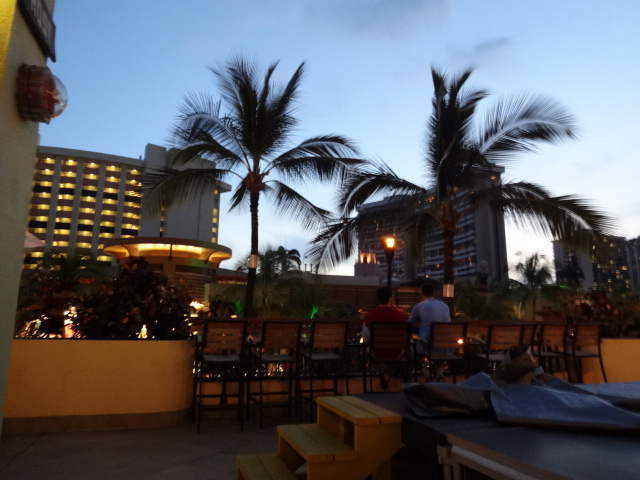 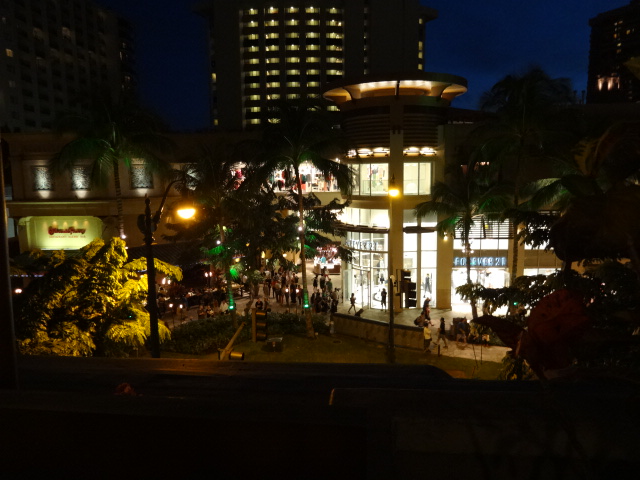 ホノルル②
町並み(あれば4枚)
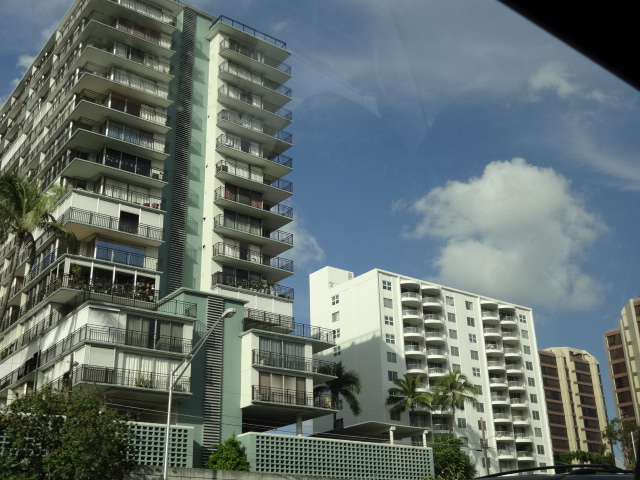 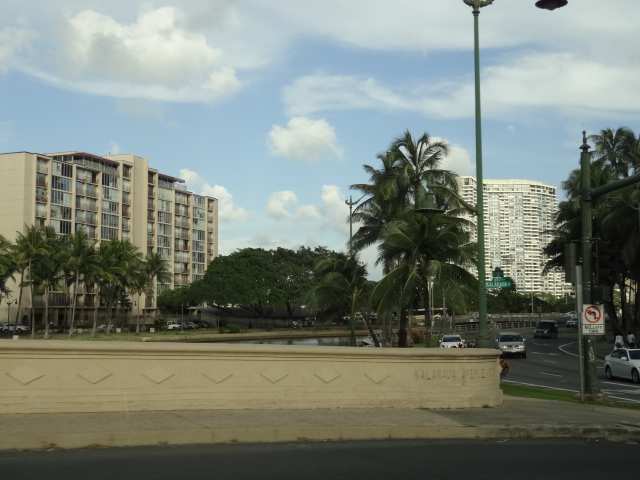 食事
大きく分けて
ハワイ料理
ジャンクフード
タイ料理
ハワイ料理
ハワイ料理の定番！
ロコモコ
ちなみにロコモコとは、
機内食（ホノルル行）・ロコモコ・サラダ・マカダミアナッツ・ドレッシング・水
Loco=いかれた奴、Localのなまり
Moco=入り乱れる、混ざる
ラウラウ！？
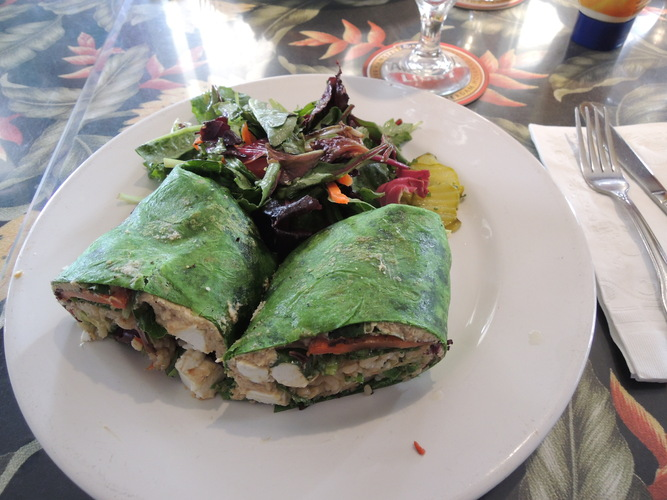 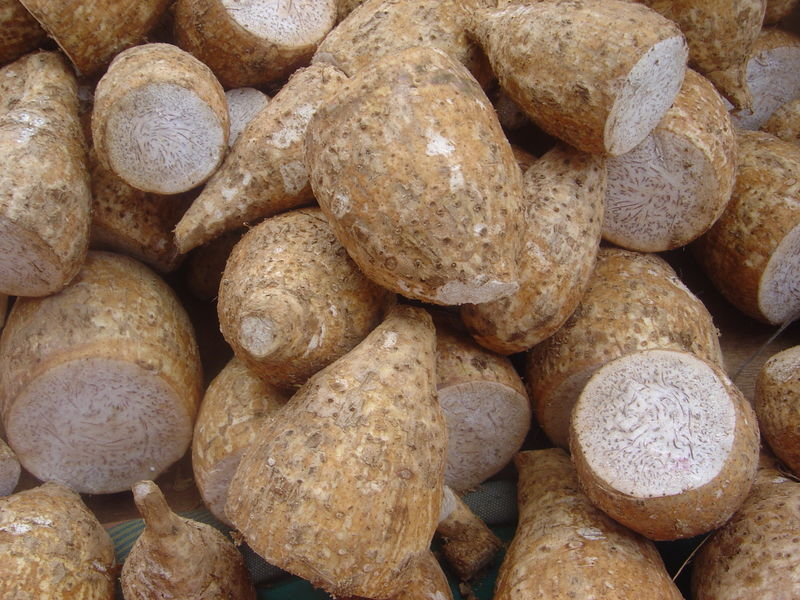 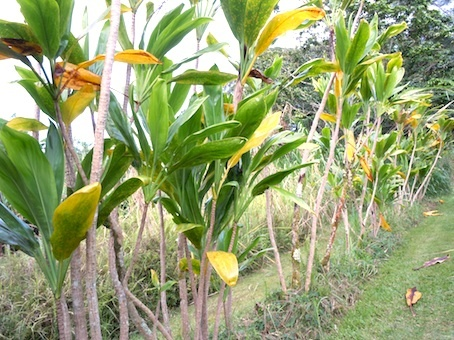 タロイモ
ティの葉
ラウラウ・・・タロイモとティの葉で包まれた蒸し焼き料理
中には肉や魚などが入っている。
ジャンクフード
量
ここがすごい！！！
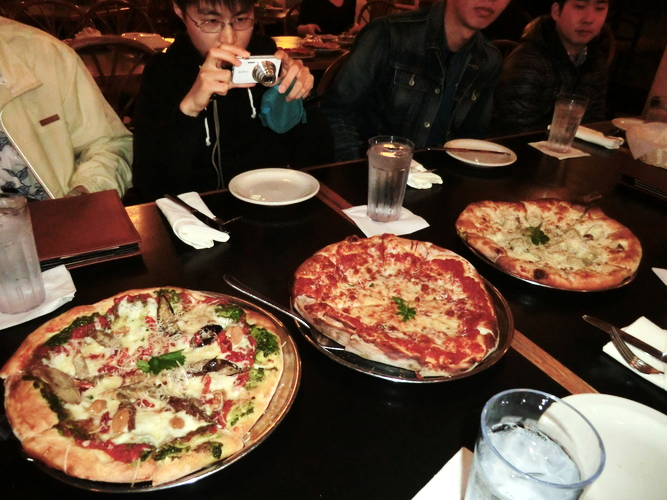 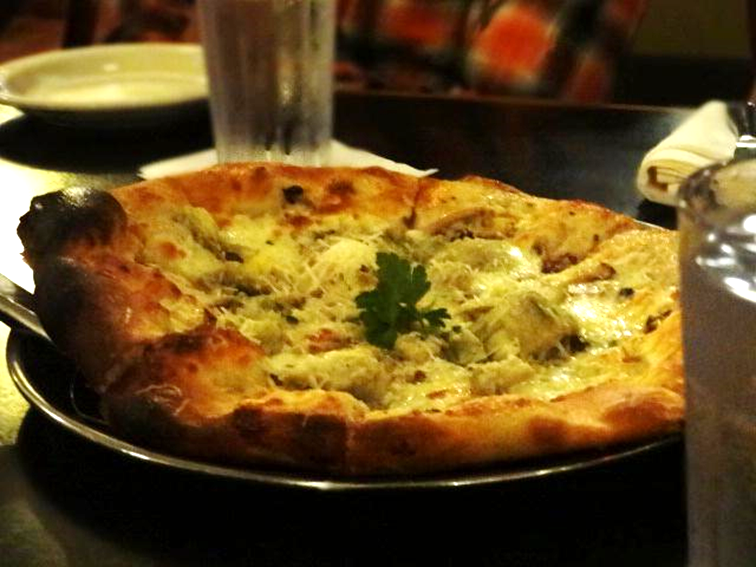 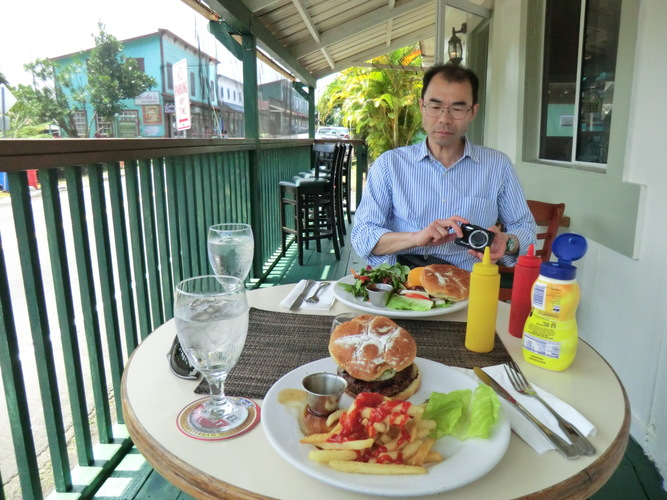 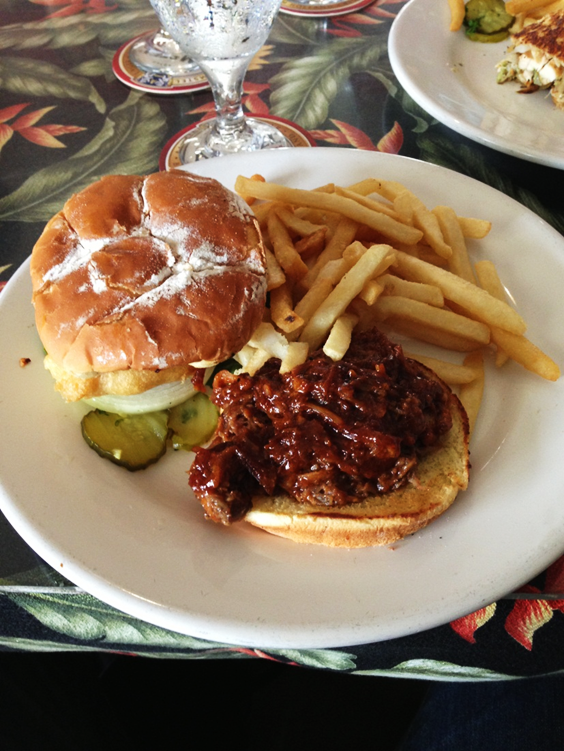 タイ料理
なぜタイ料理なのか！？
ハワイにはタイ料理屋が多い！？
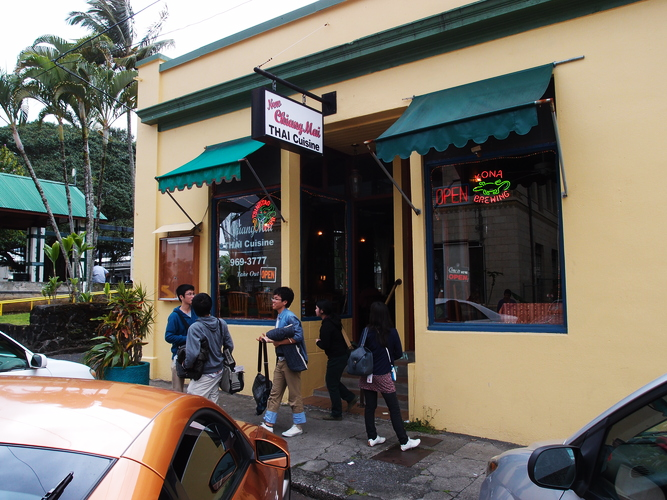 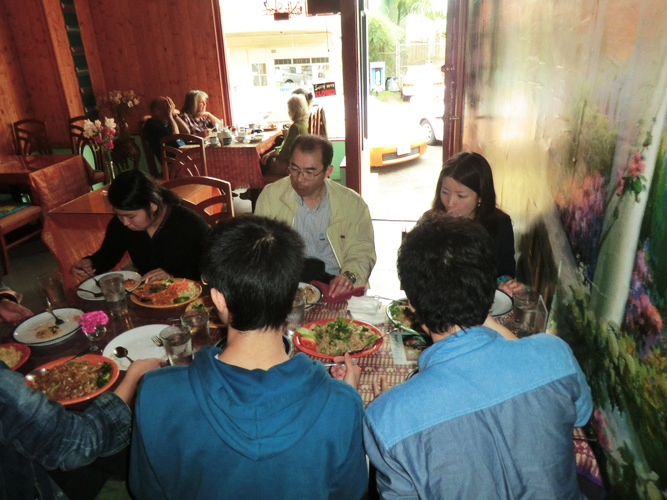 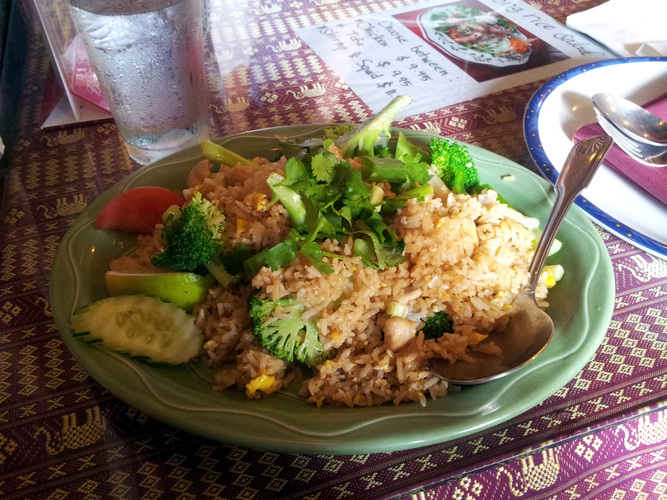 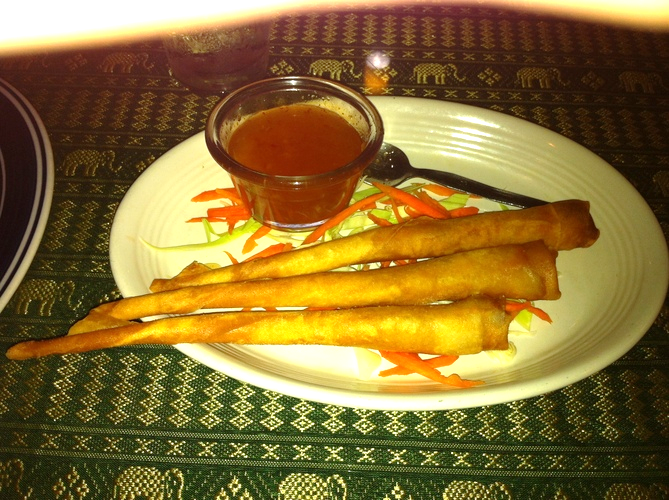 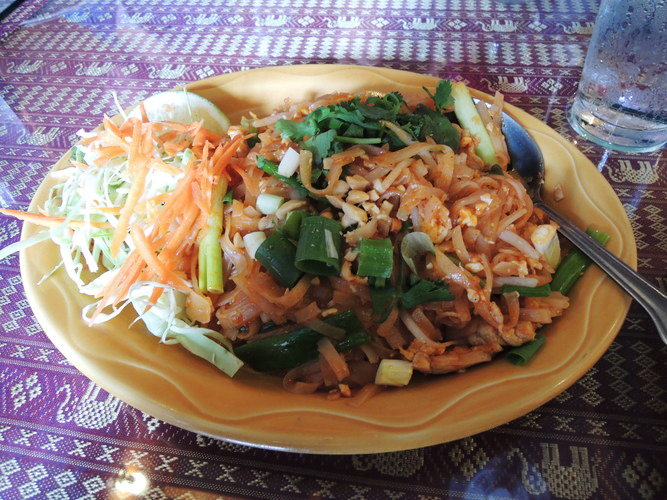 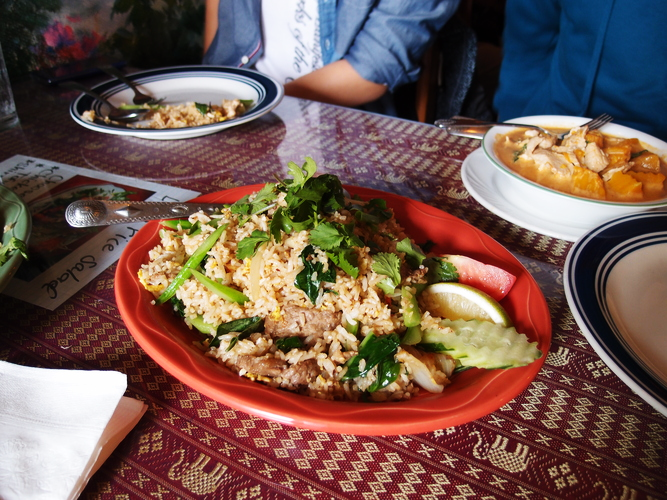 最後に
ハワイの風景
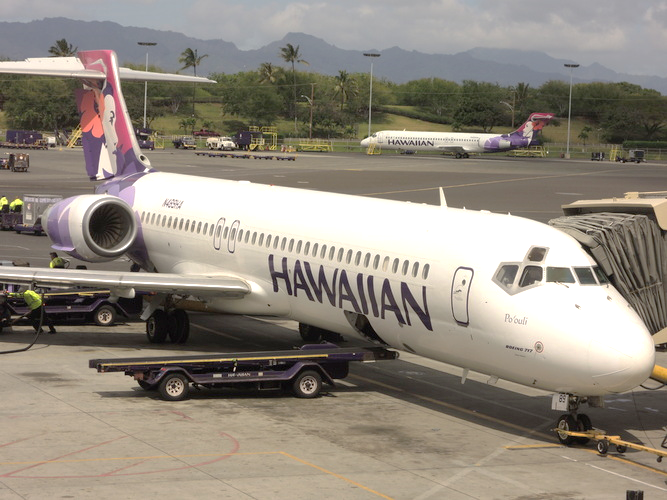 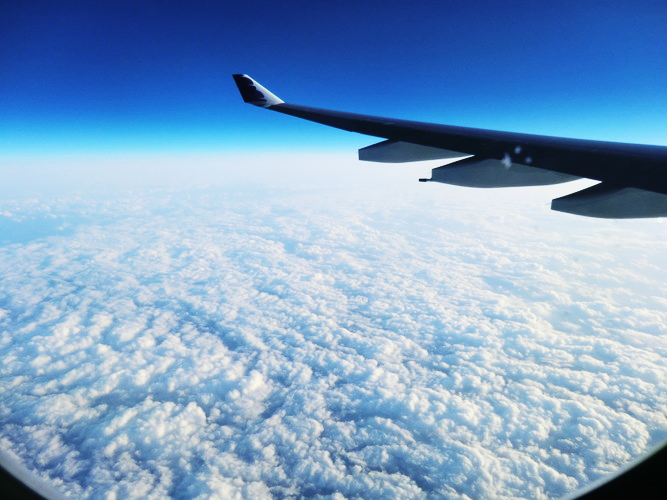 空港
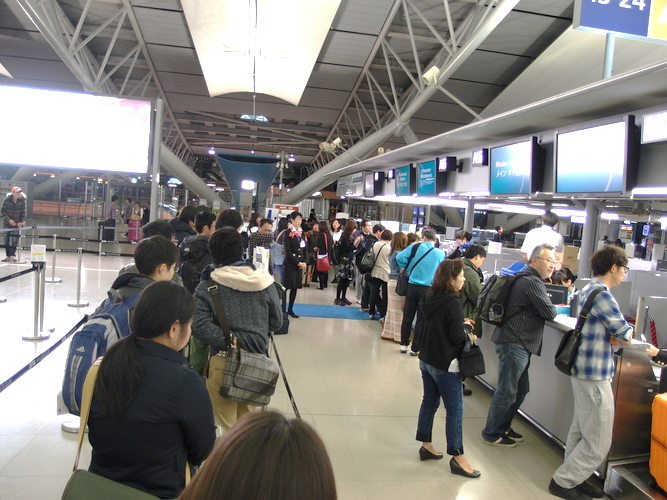 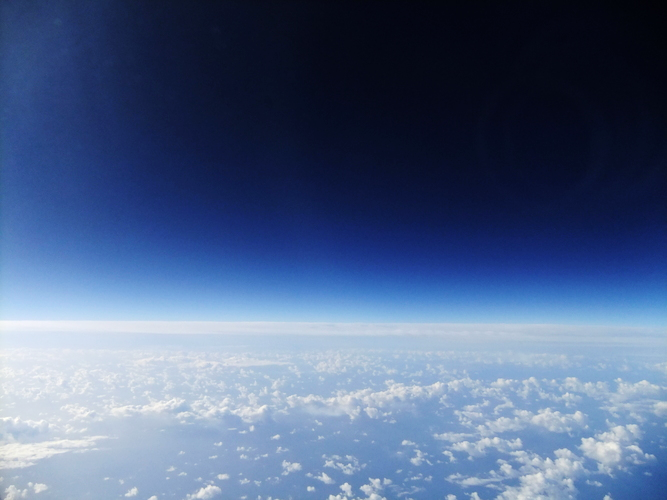 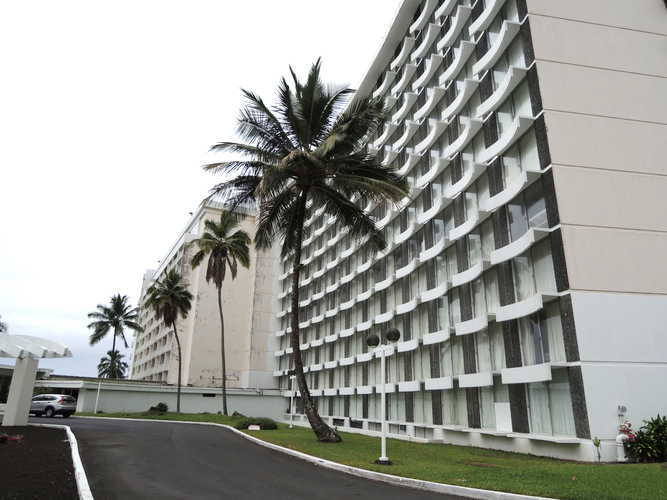 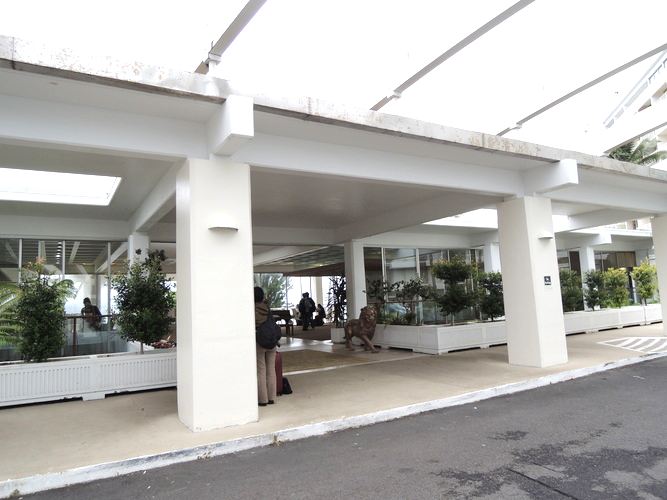 ヒロ　ホテル
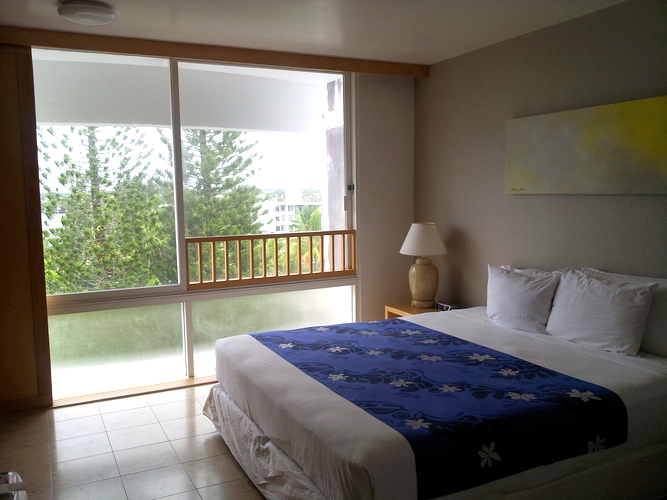 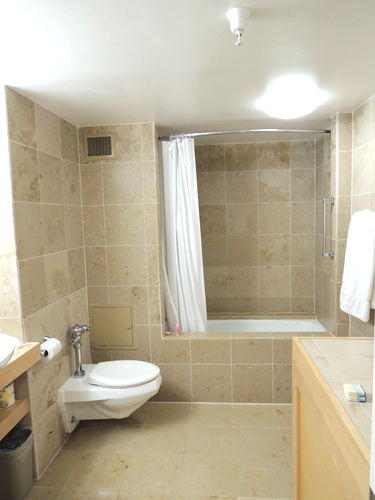 ハワイで出会った生き物
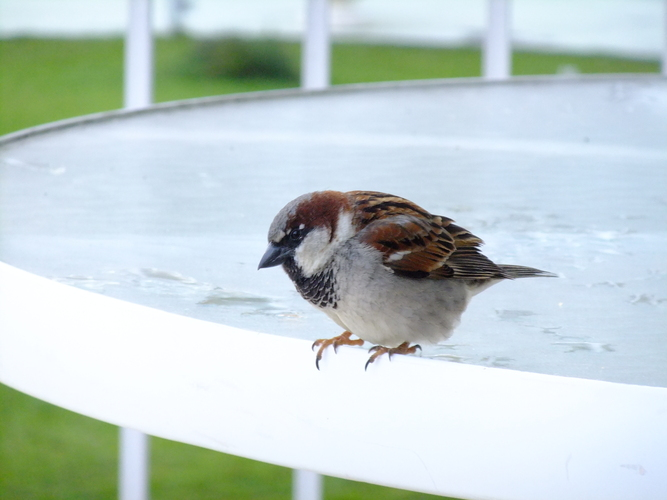 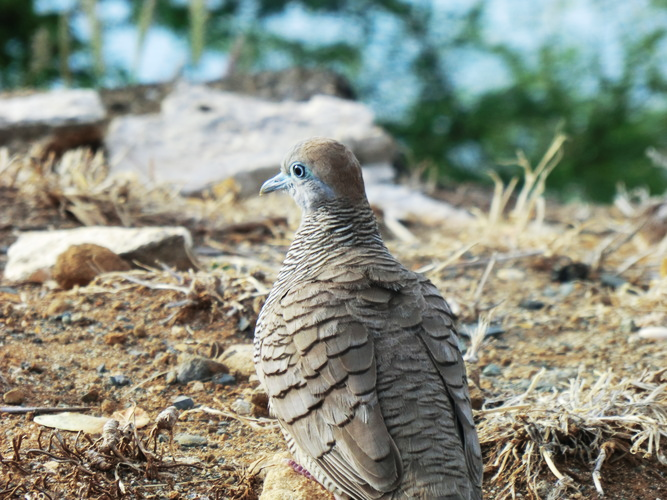 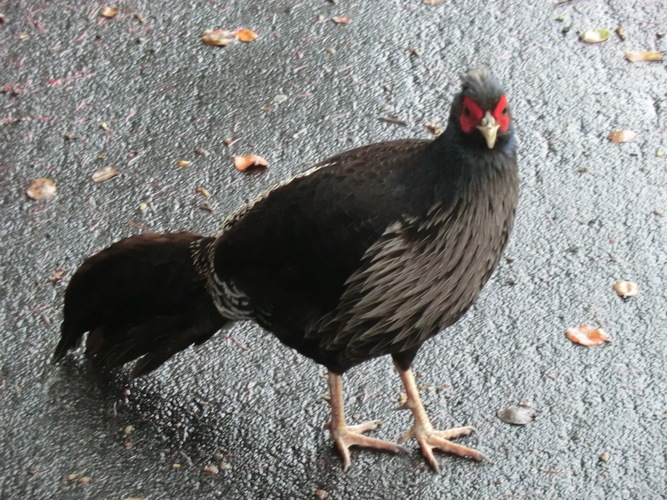 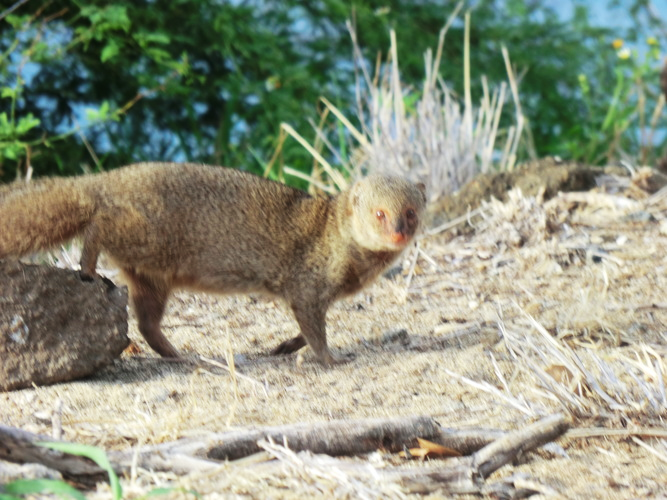 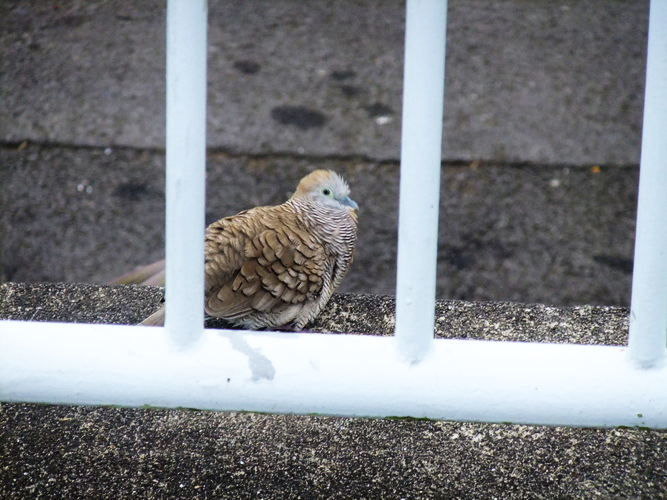 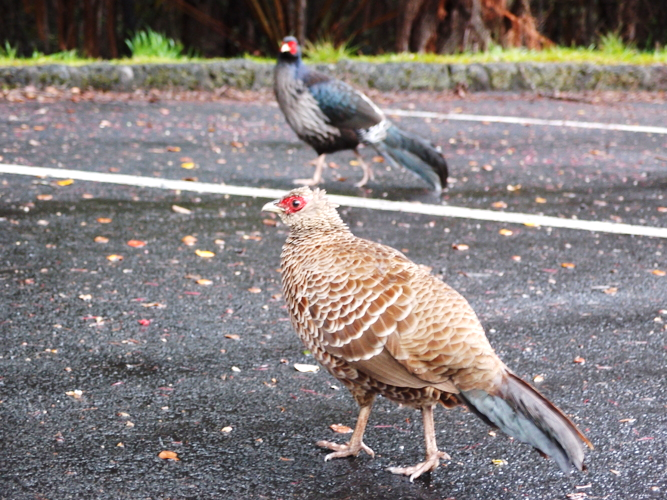 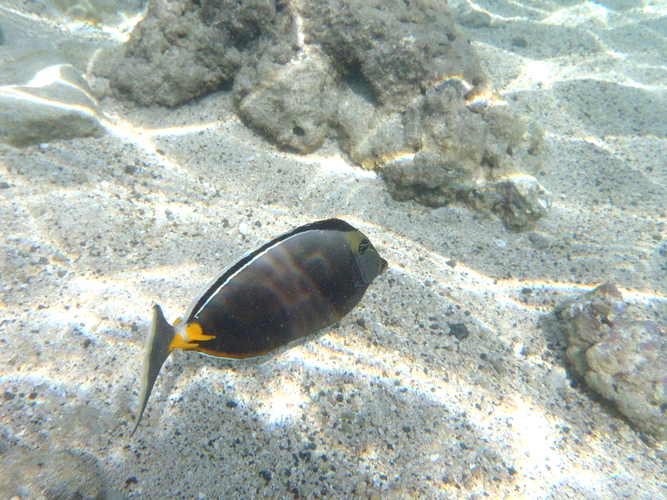 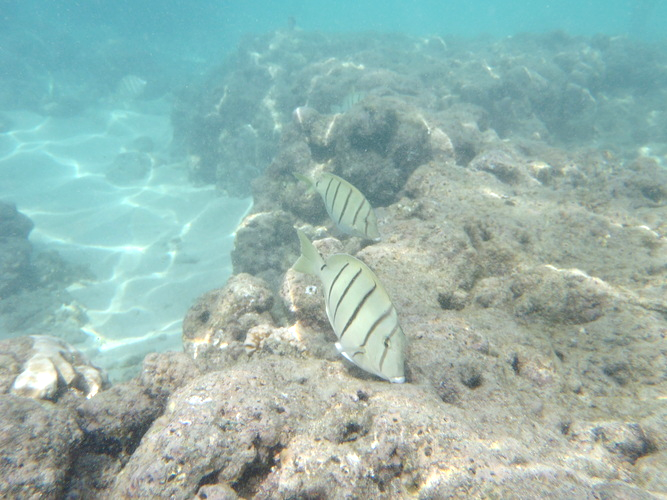 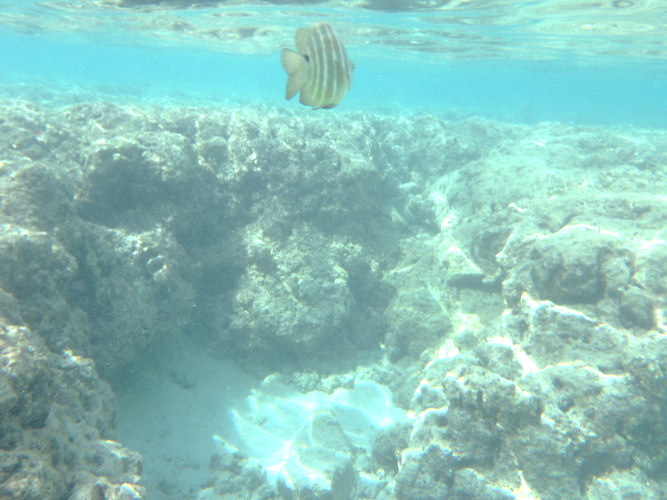 海の生き物
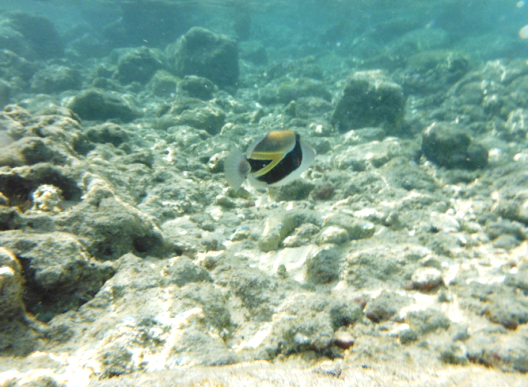 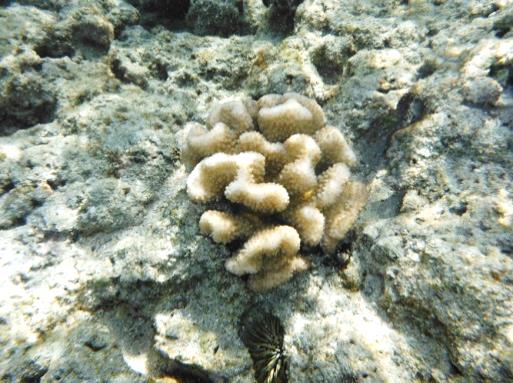 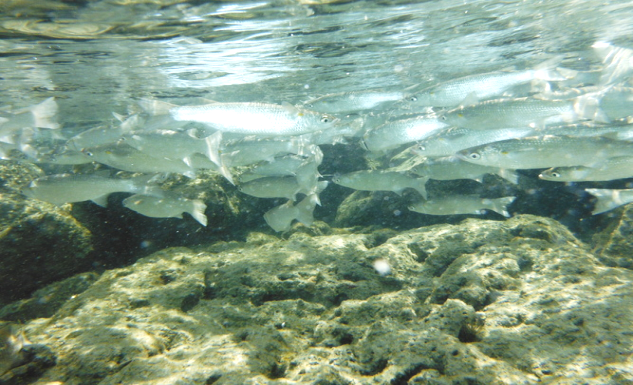 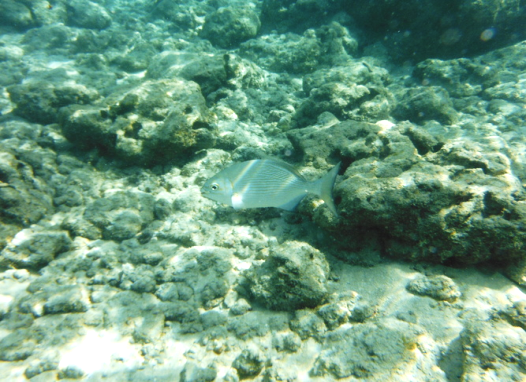 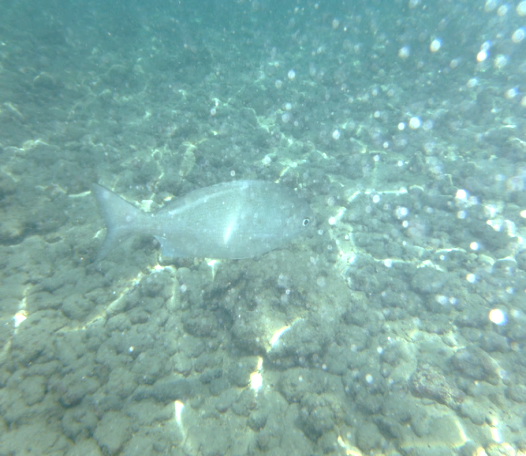 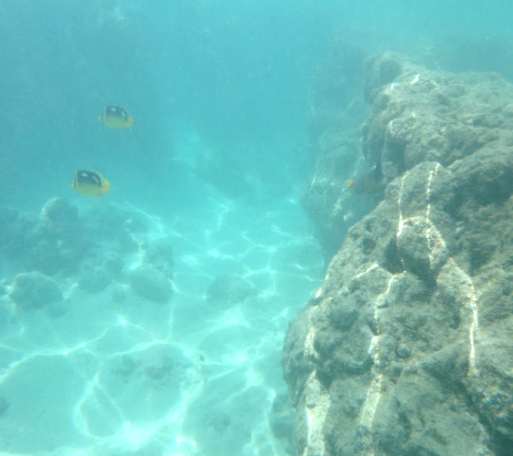 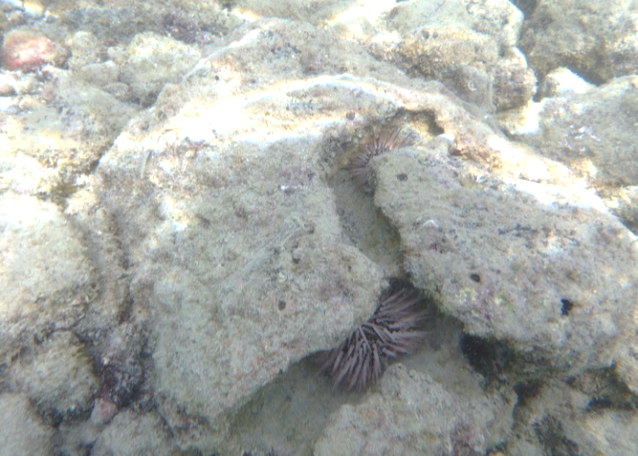 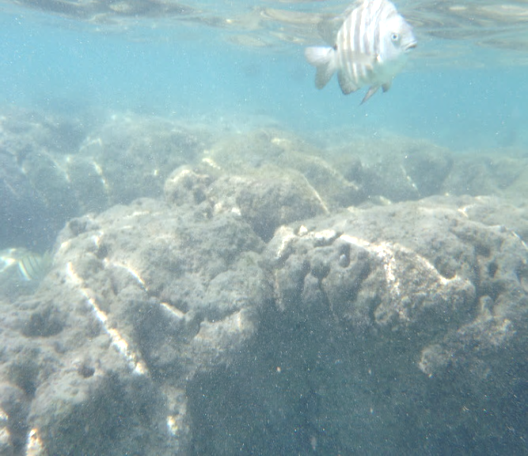 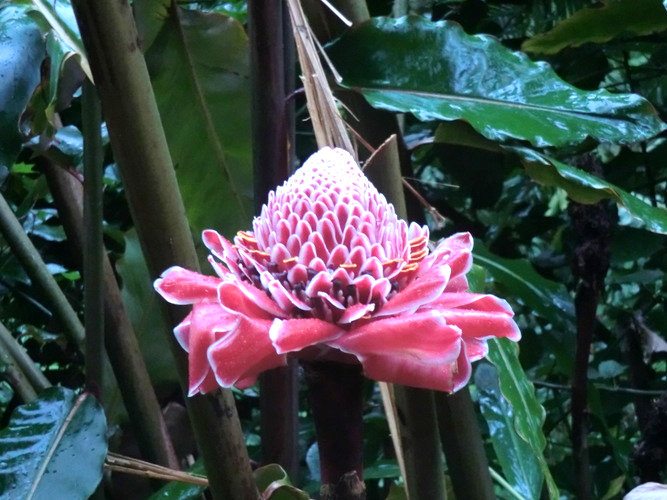 自然
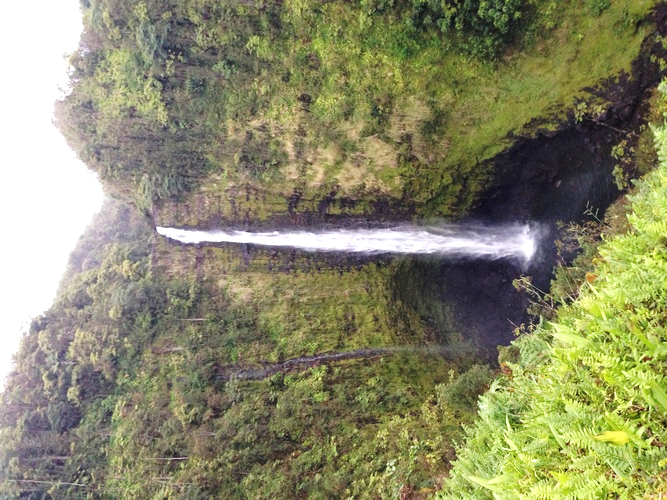 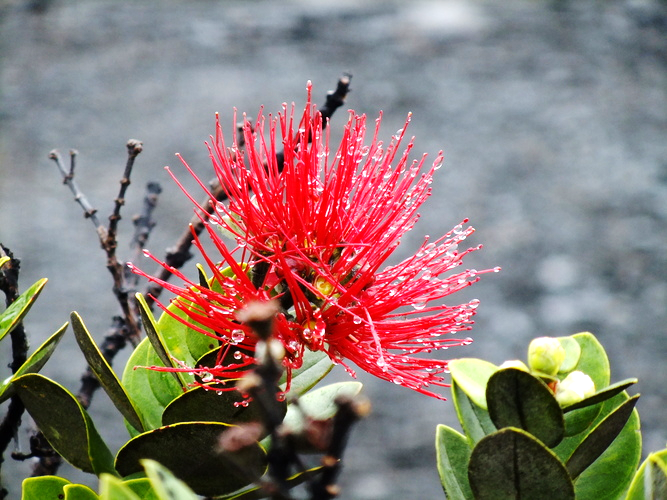 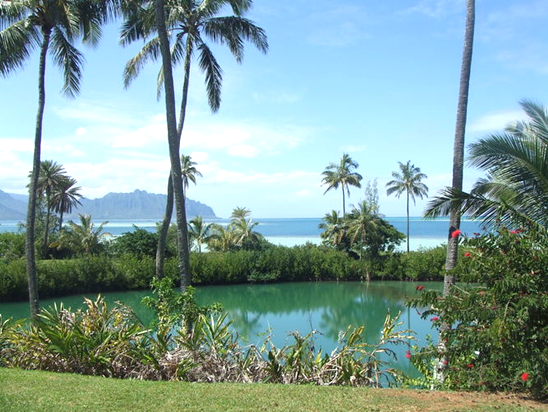 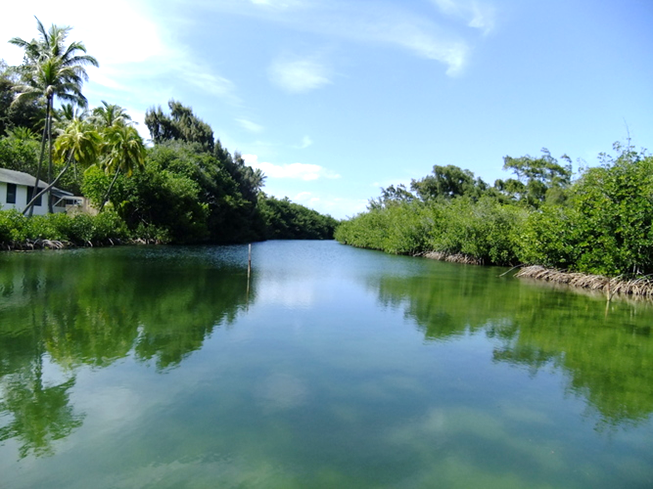 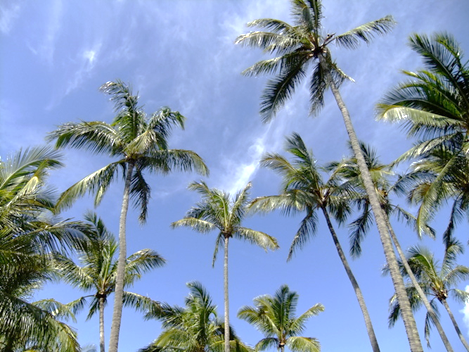 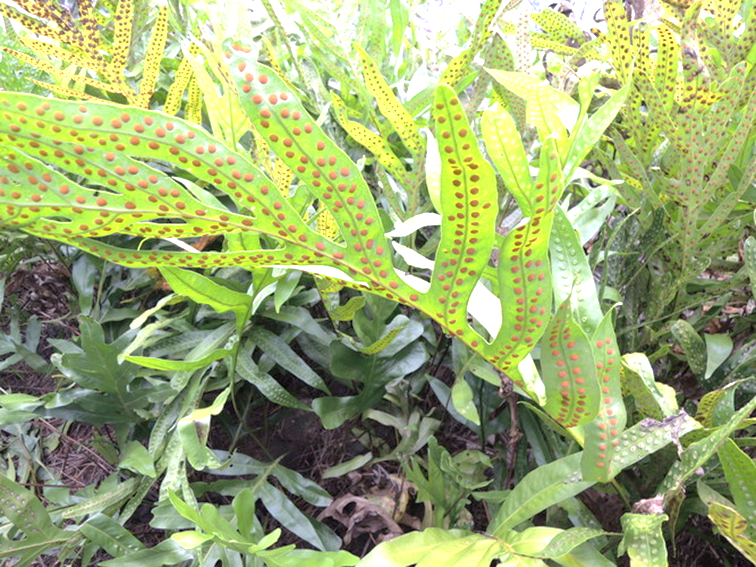 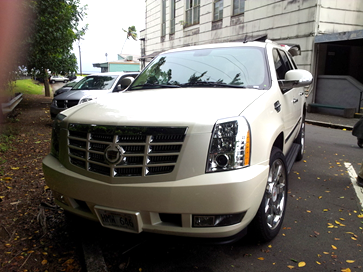 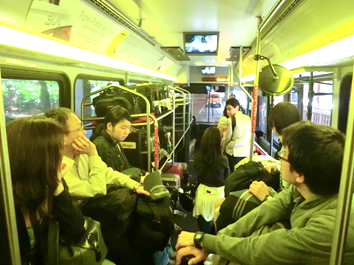 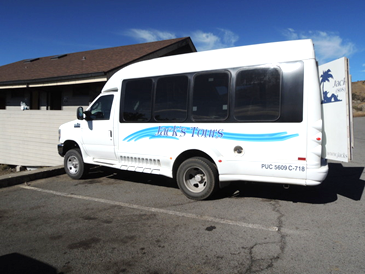 乗り物
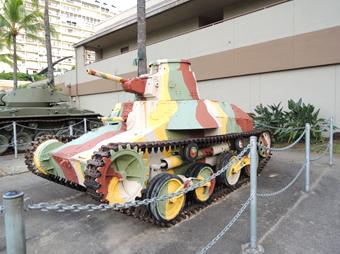 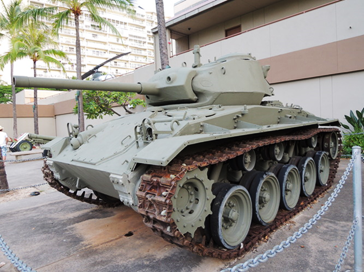 困った点
英語が伝わらない・聞き取れない
トイレ休憩の間隔(特にラバーツアー)
スーツケースが届かない
飛行機と電車の乗り換えの短さ
チップ制度の曖昧さ
レストランの夜の閉店の早さ
ホノルルでの客引きのたちの悪さ
男二人でベッドが一つwww
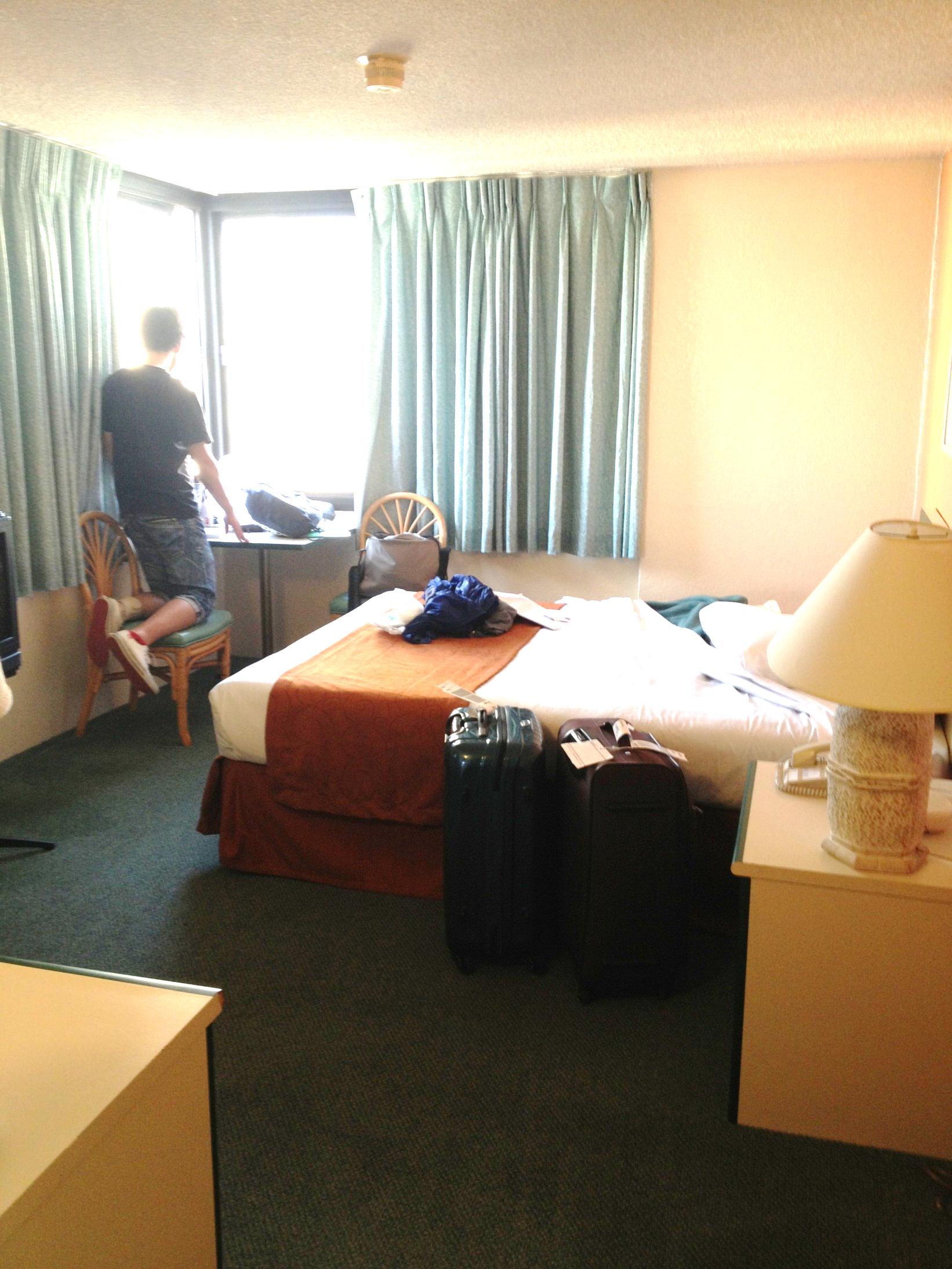 証拠写真
撮影・・・久冨　一（男）
出演者・・・原　脩人（男）
ダブルベッドが１つwww
スーツケースが二個・・・
アドバイス
学生の行動力、自主性
先生と自前の計画を相談する
日常会話くらいの英語力
適度に運動しておく（結構歩く）
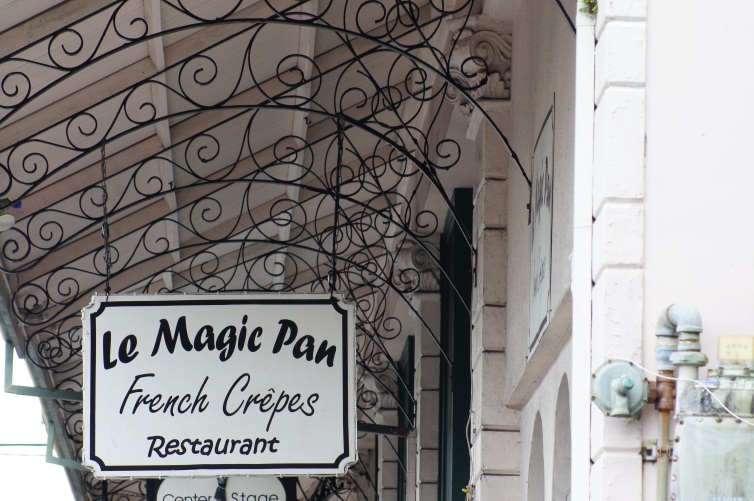 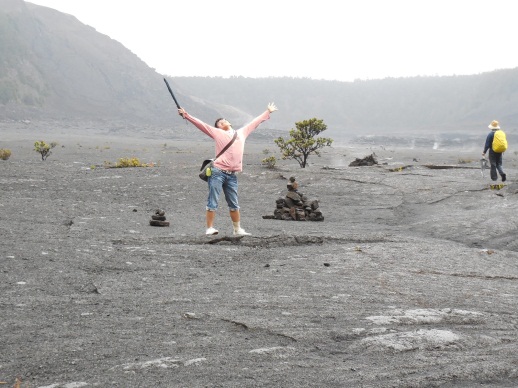 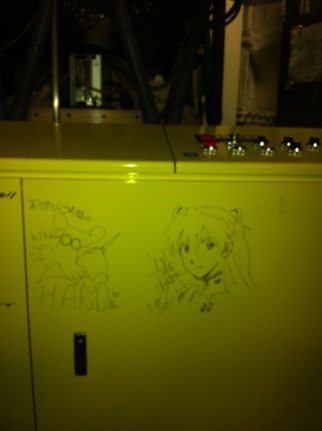 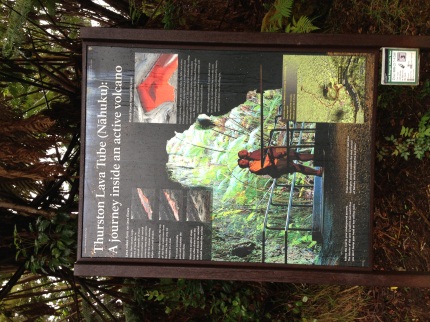 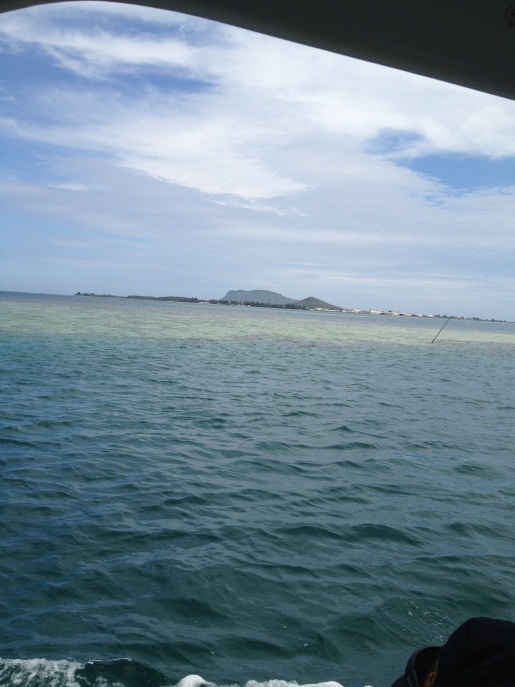 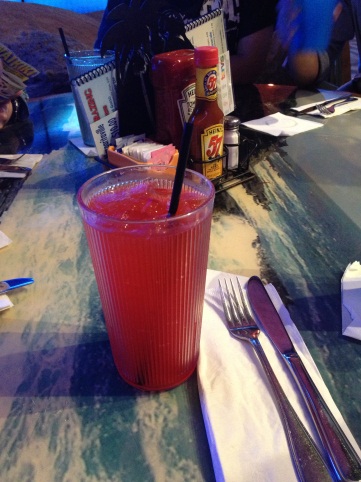 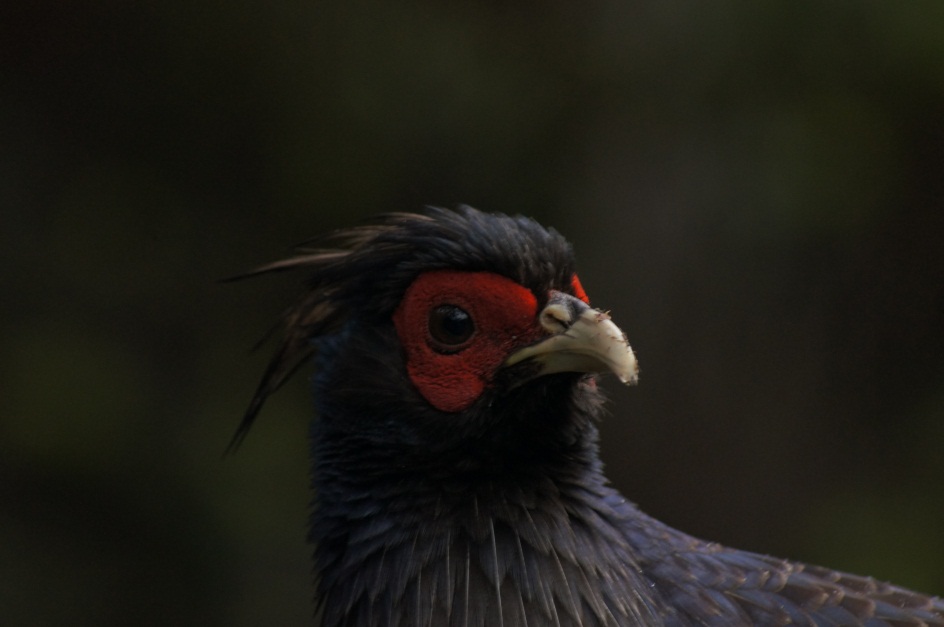 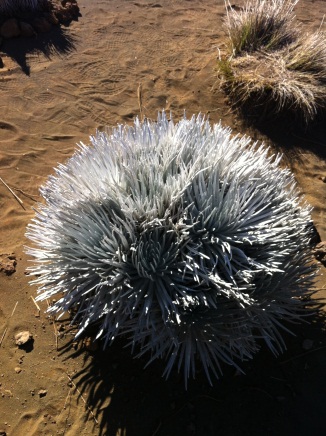 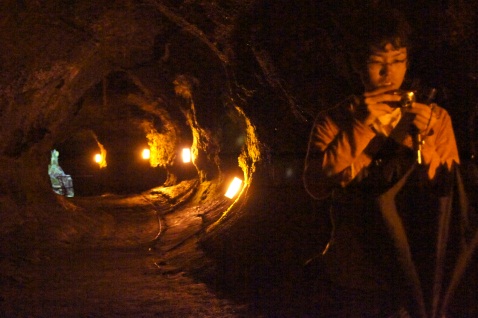 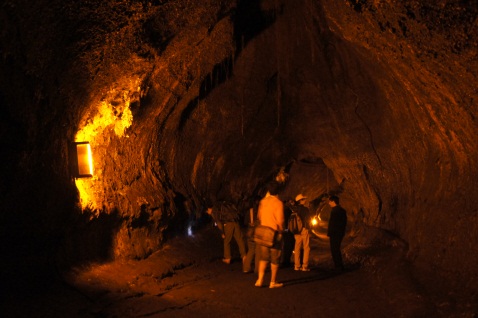 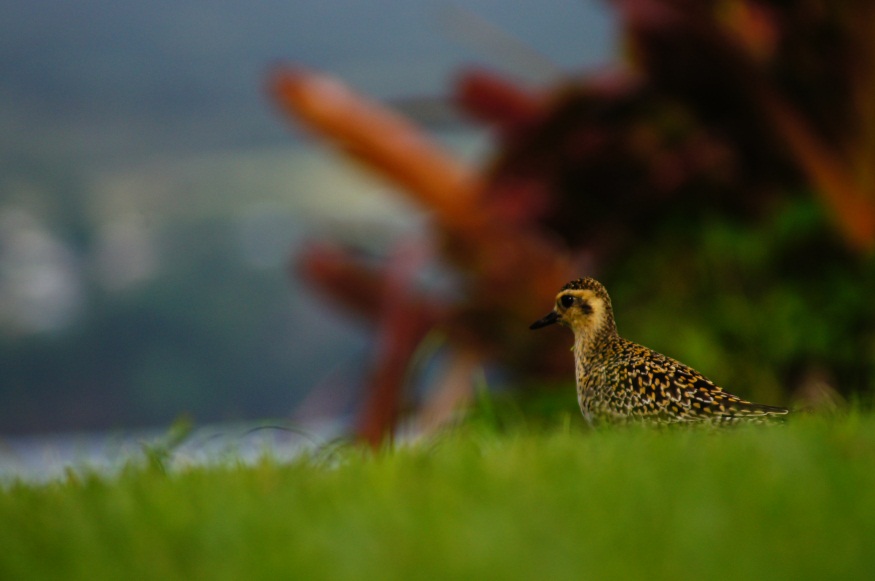 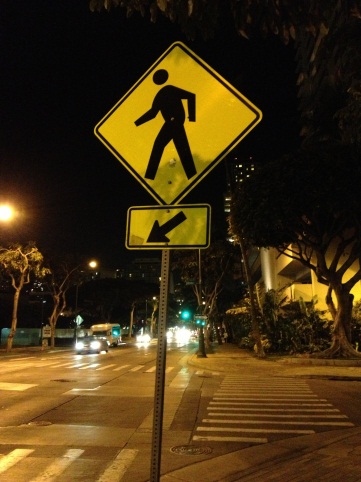 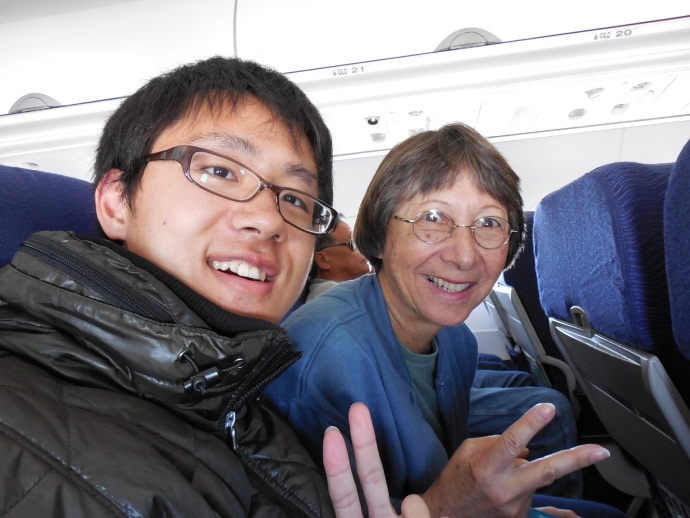 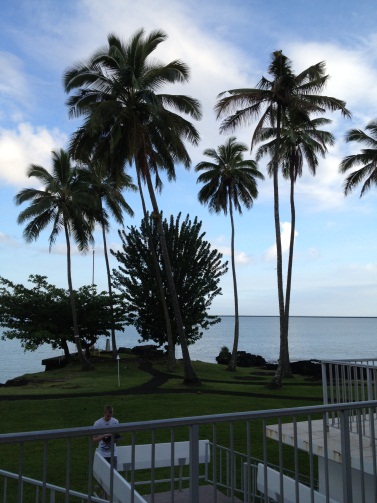 完